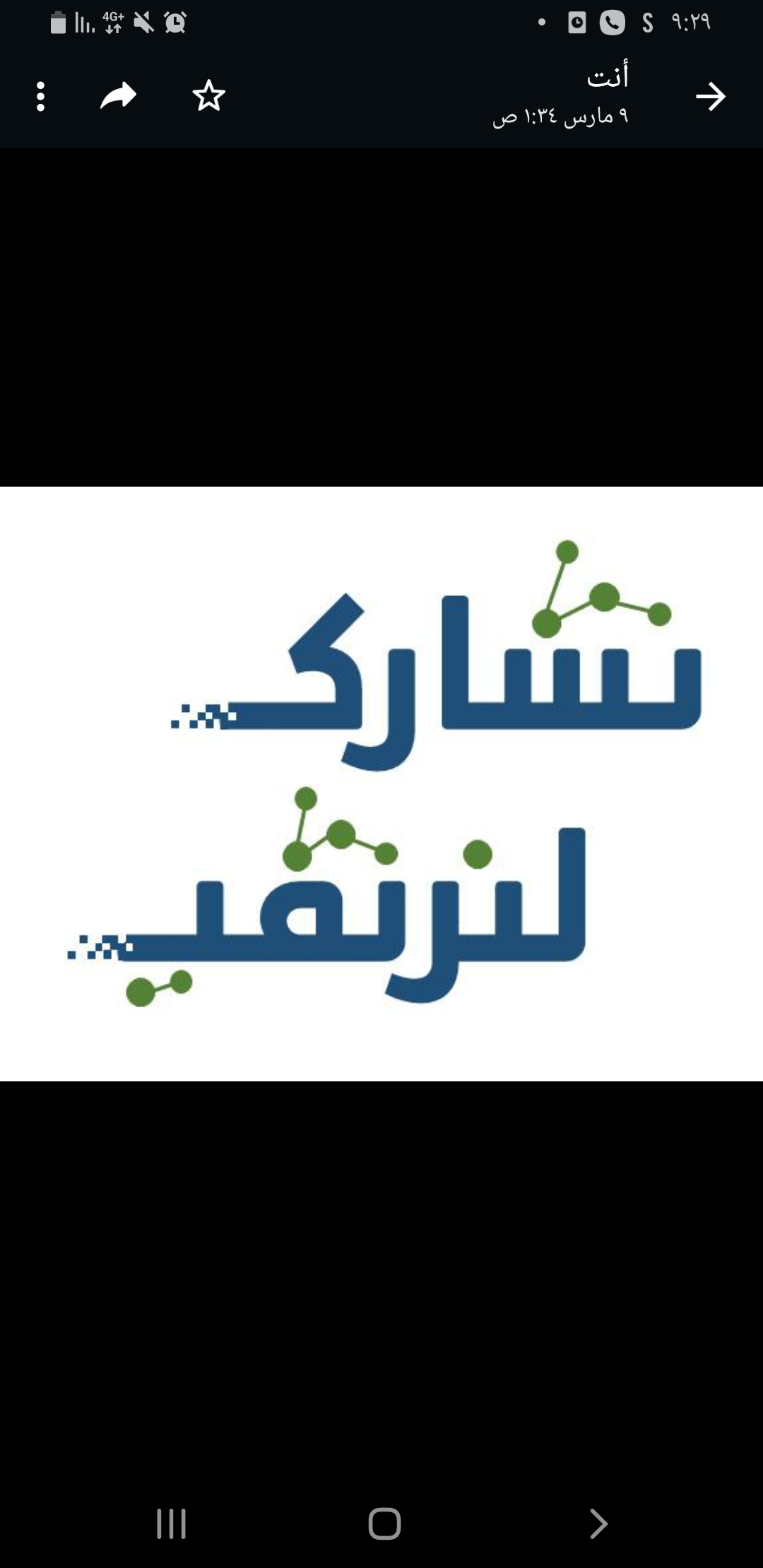 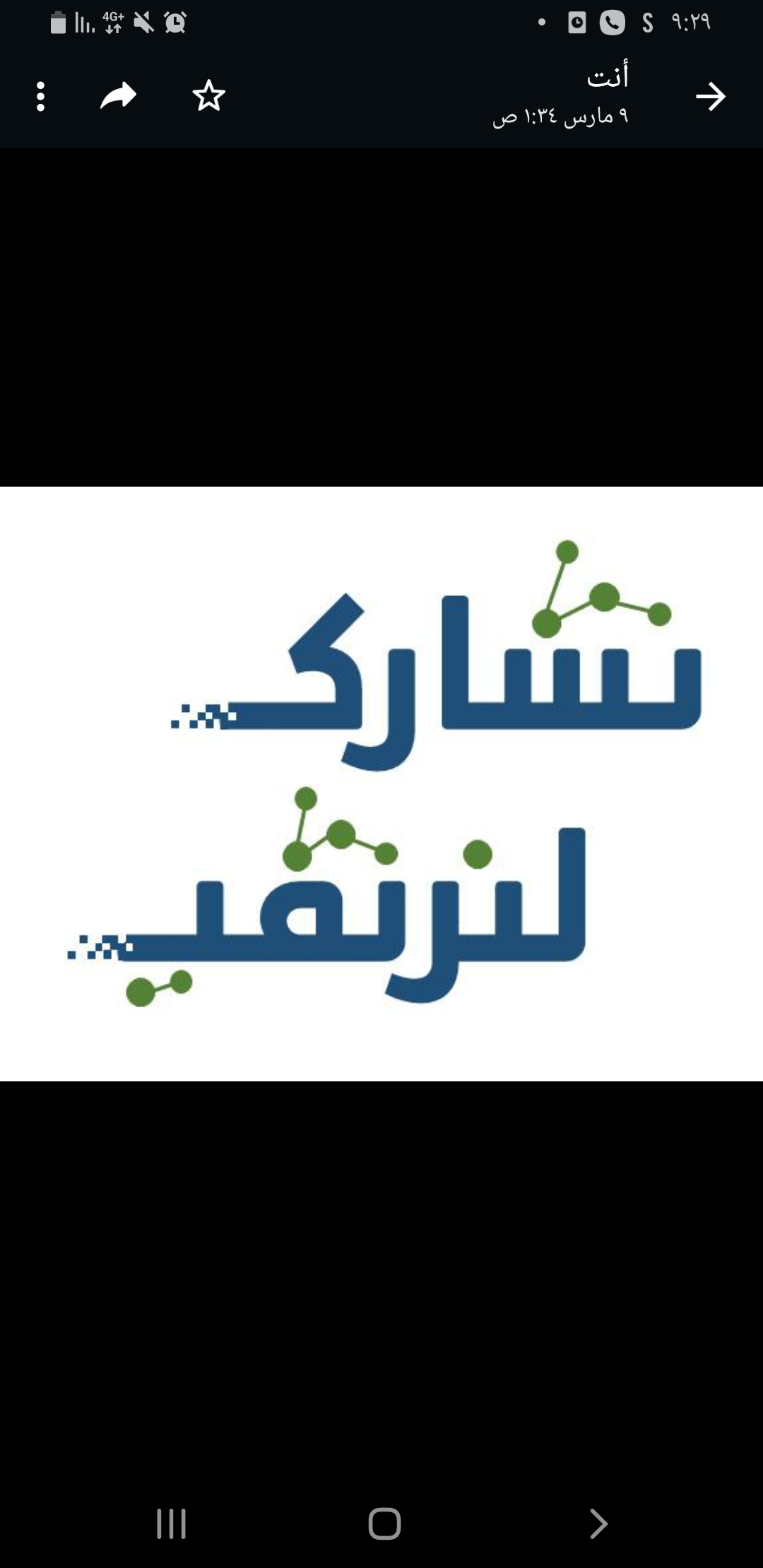 تقنية رقمية 2-1
أ. اريج العنزي
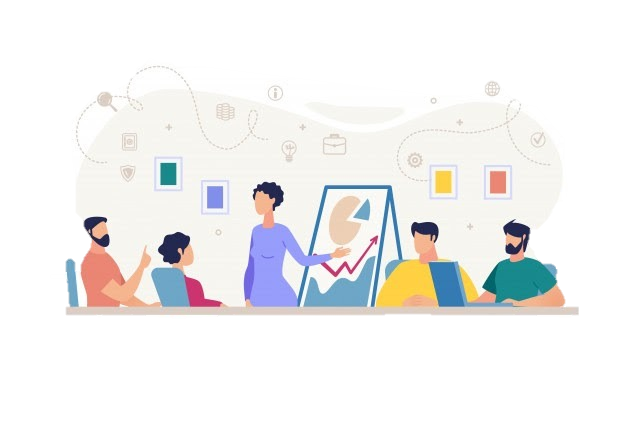 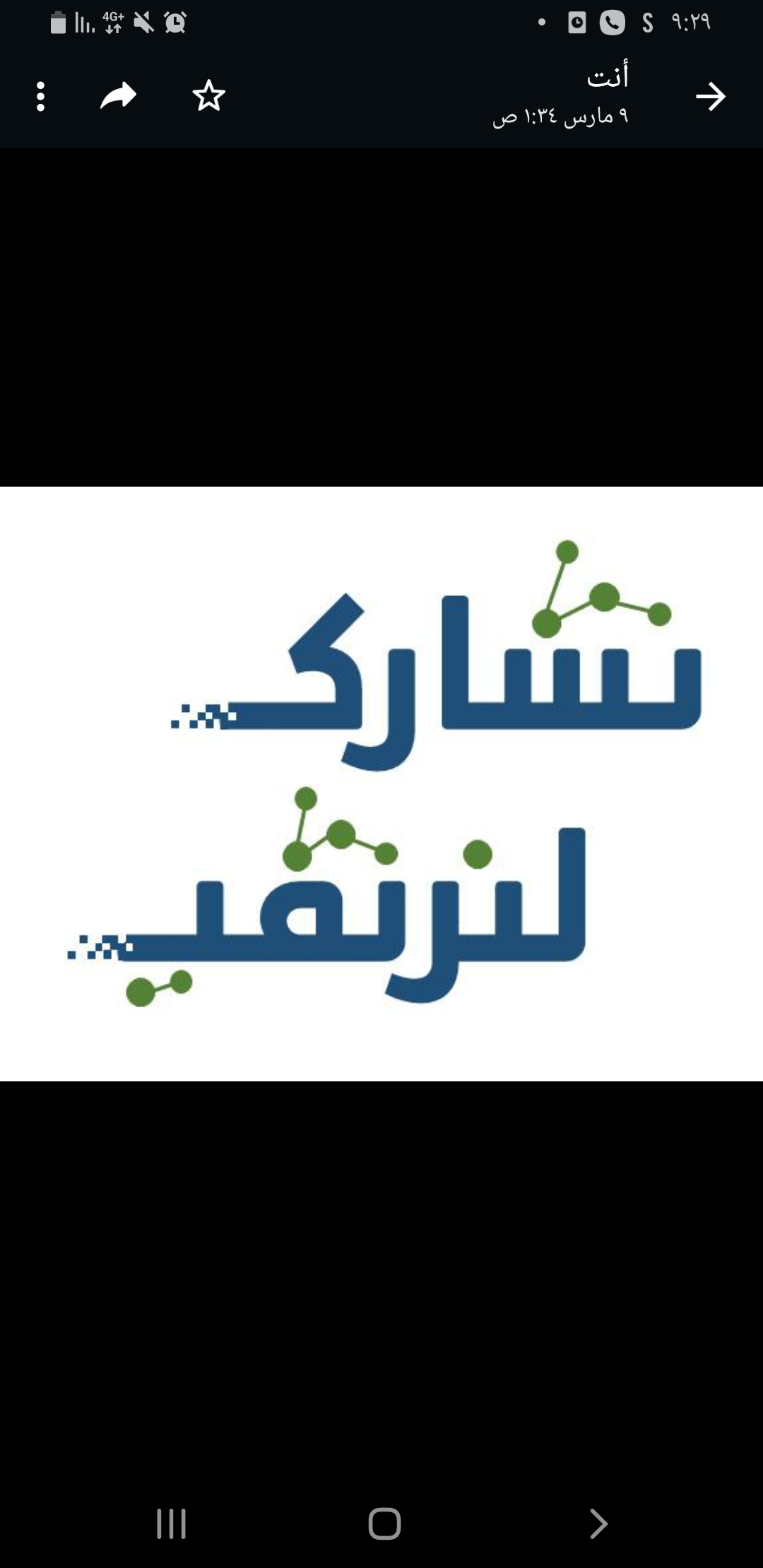 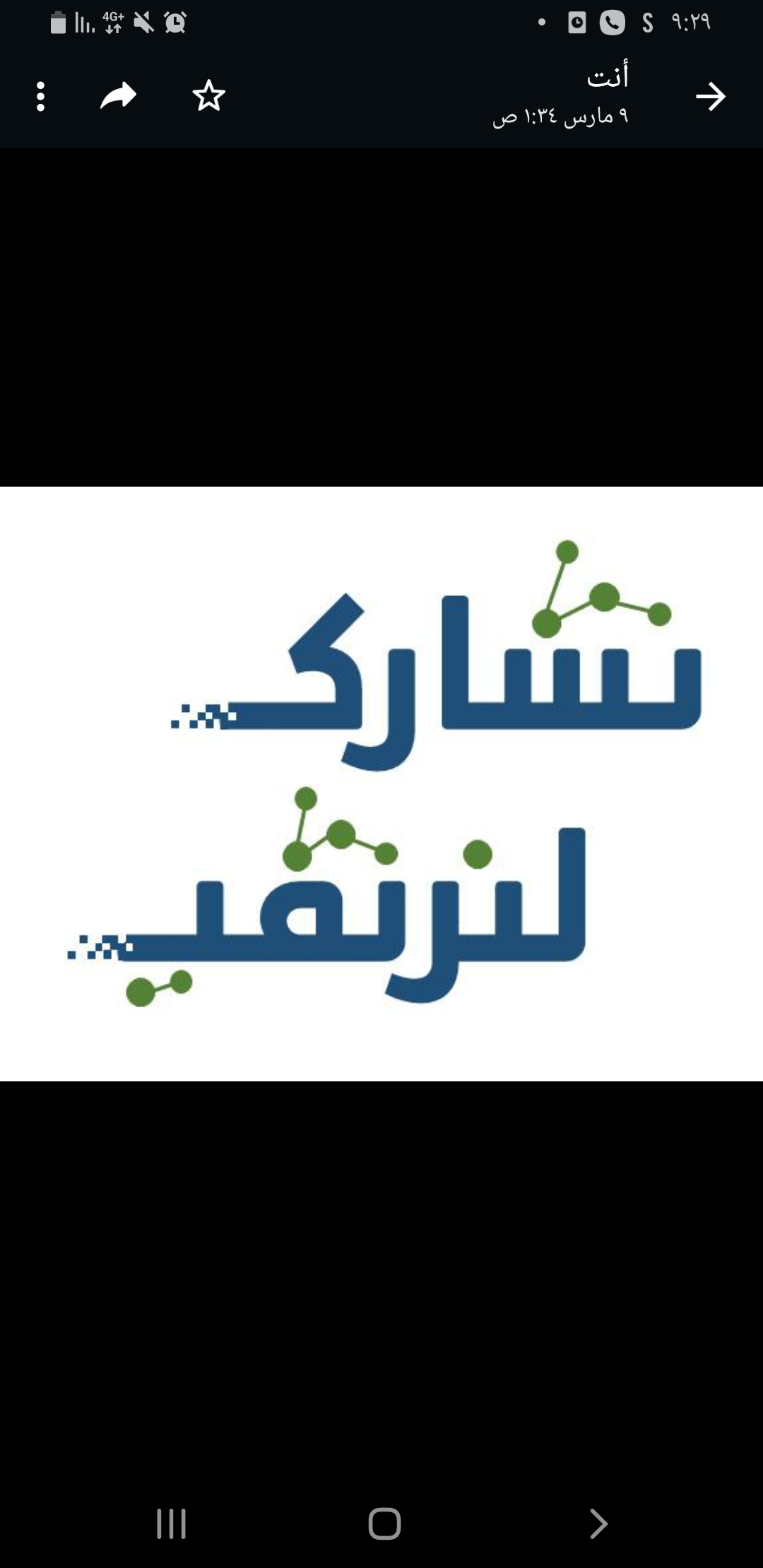 الوحدة الأولى : علم البيانات
الدرس الأول : البيانات و المعلومات و المعرفة
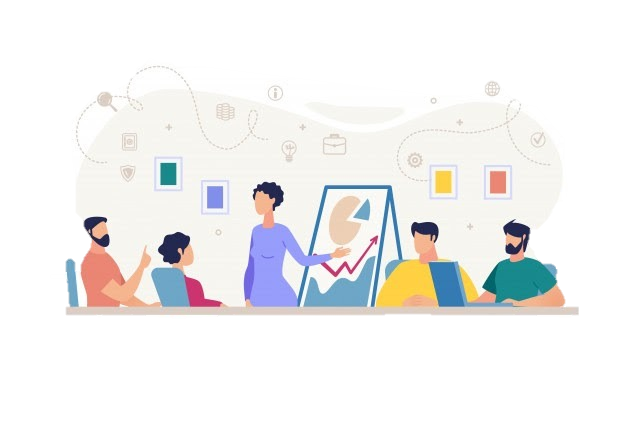 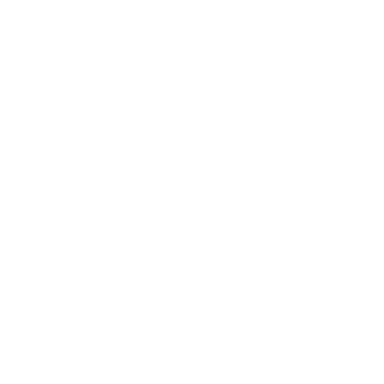 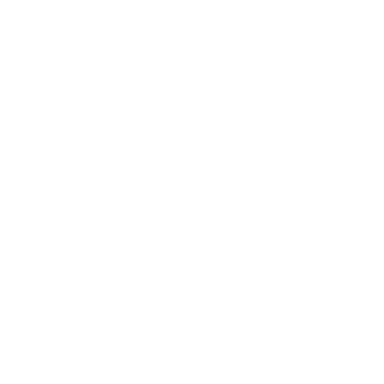 الهدف العام لهذا الدرس
أن يتعرف الطلبة على البيانات و المعلومات و المعرفة 
والفرق بينها و طرق عرض البيانات

.
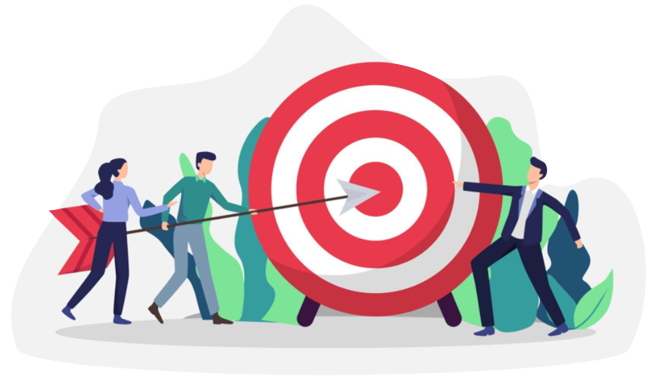 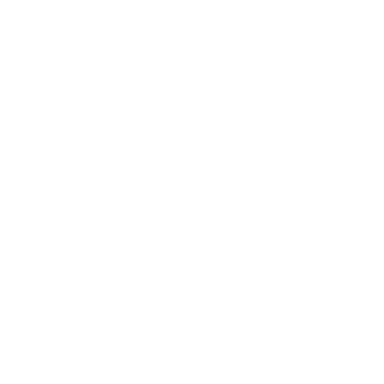 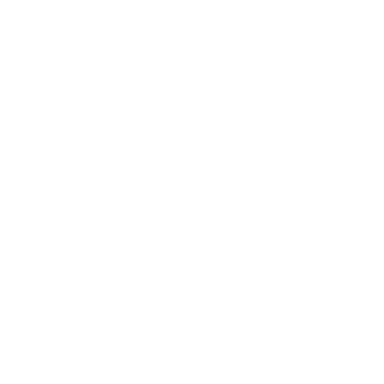 أهداف الدرس
1
فهم الفرق بين البيانات و المعلومات و المعرفة
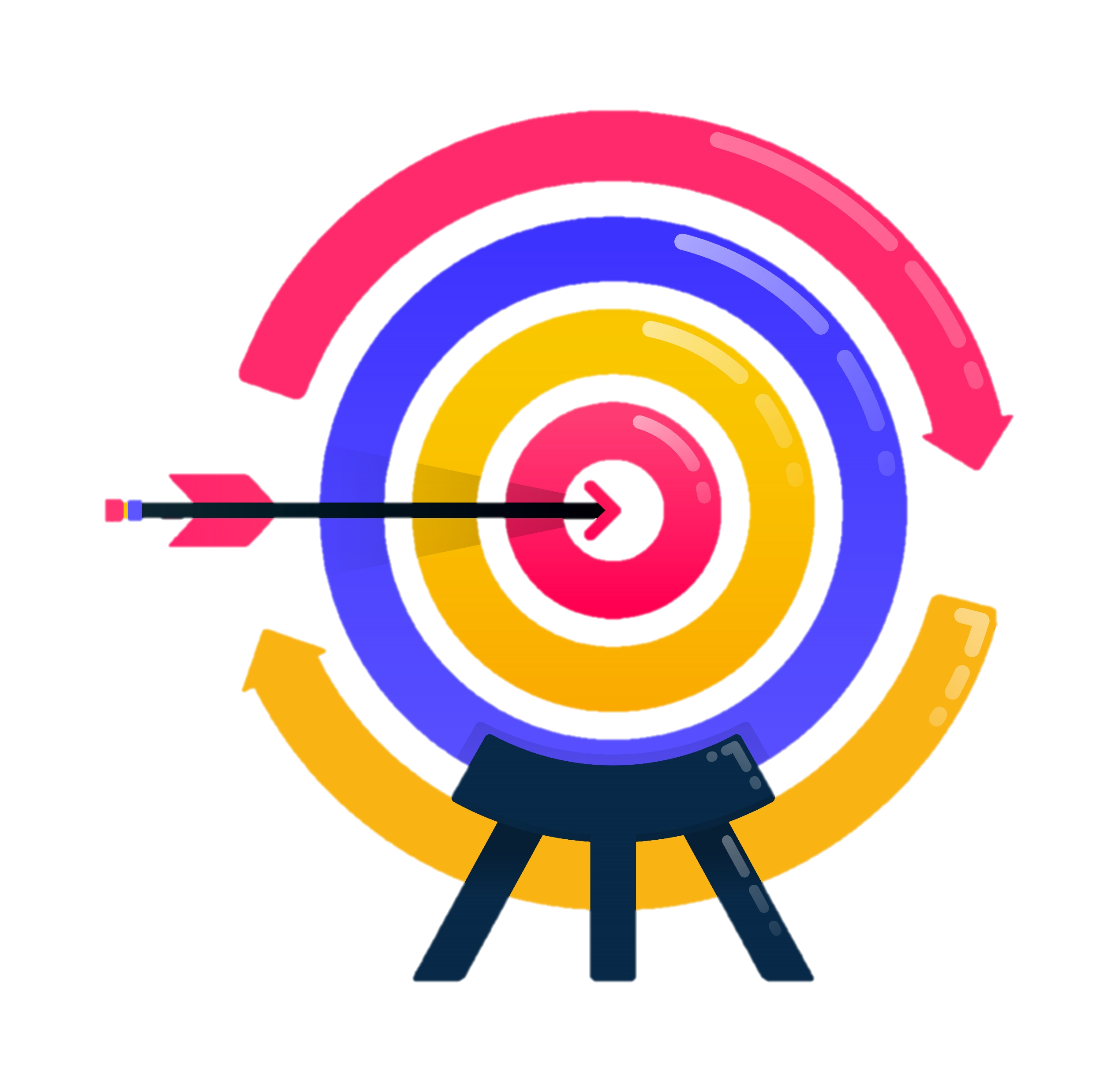 التعرف على أنواع البيانات و طرق ترميزها.
2
3
مفهوم ترميز البيانات و أهميتها
مفهوم جودة المعلومات ومعايير تحقيقها
4
نشاط ،،
استبدلي الصور الموجودة أمامك بكلمات لاستنتاج مفهوم علم البيانات !!
استراتيجية التعلم باللعب
دقيــقــتـان
استراتيجية قراءة الصور
جمـــاعــــي
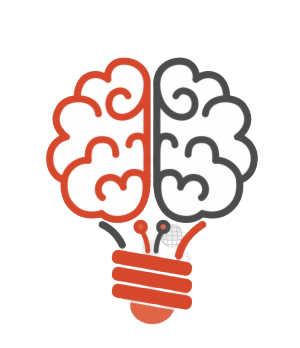 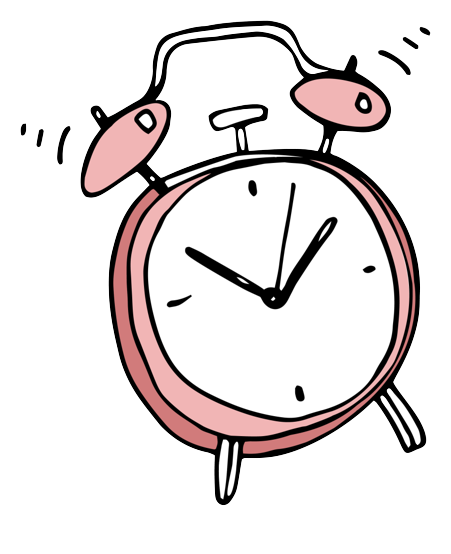 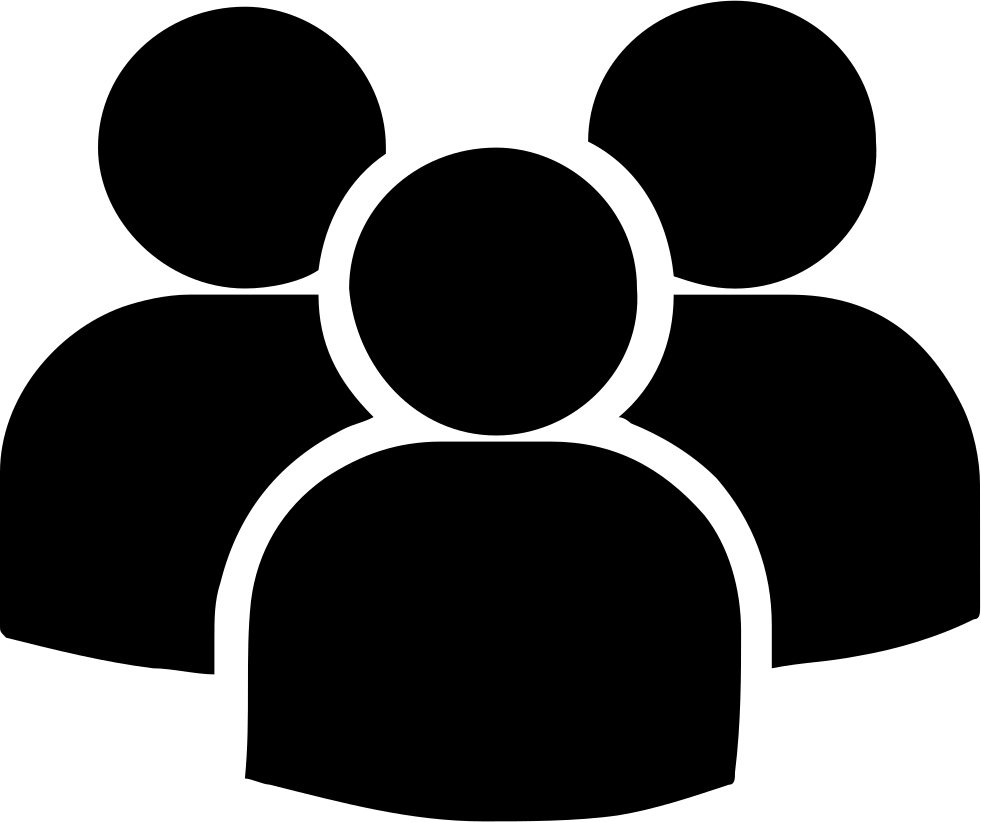 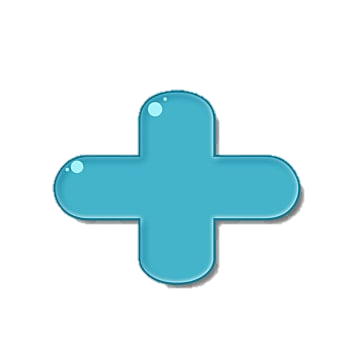 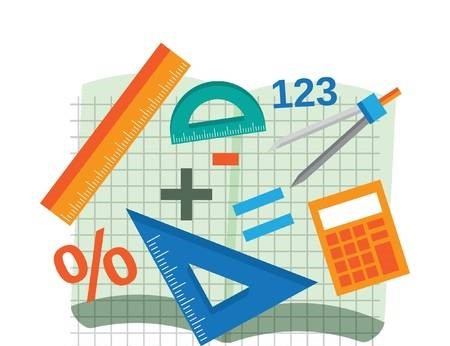 علم              بين عدة مجالات مثل                    و  الإحصاء و              .

يعمل على                 البيانات لاستخراج معلومات ذات مغزى تؤدي الى             محددة
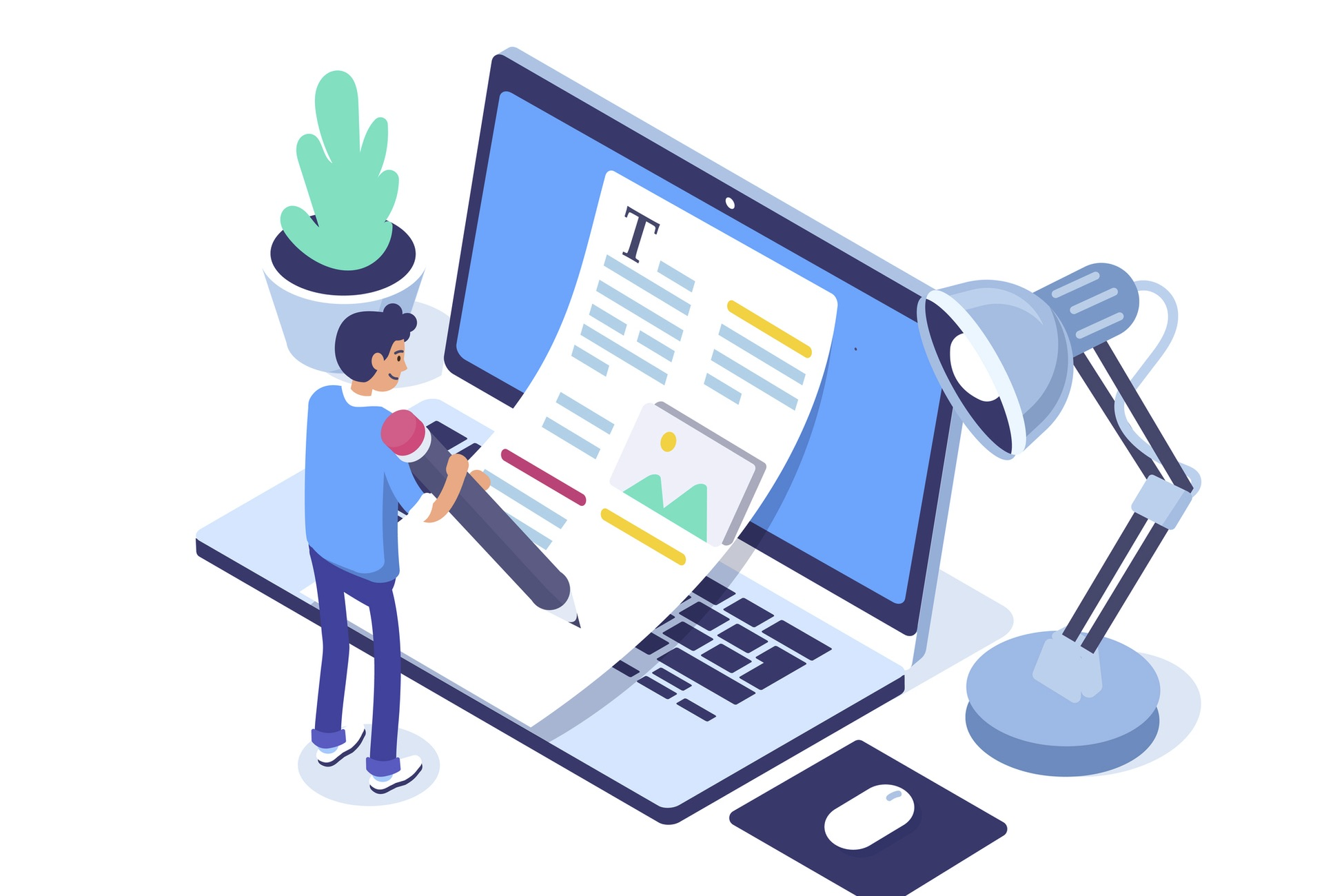 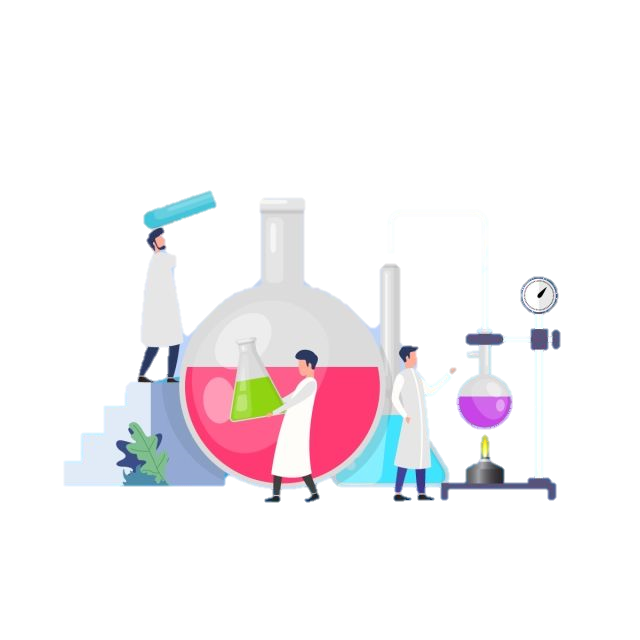 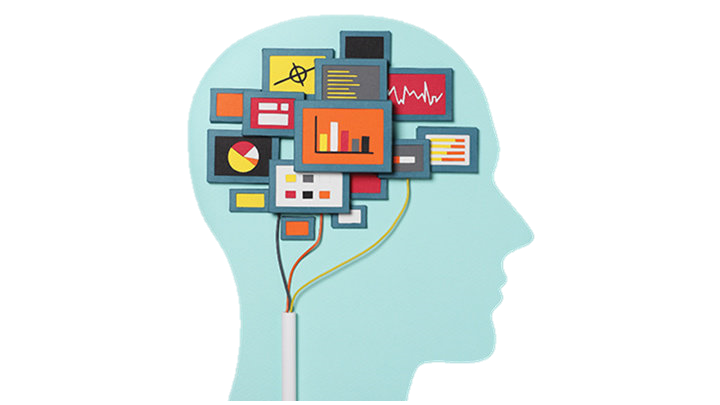 علم البيانات
هو علم يجمع بين عدة مجالات (مثل :علوم الحاسب والإحصاء والرياضيات) ويعمل على تحليل البيانات لاستخراج معلومات ذات مغزى تؤدي إلى معرفة محددة.
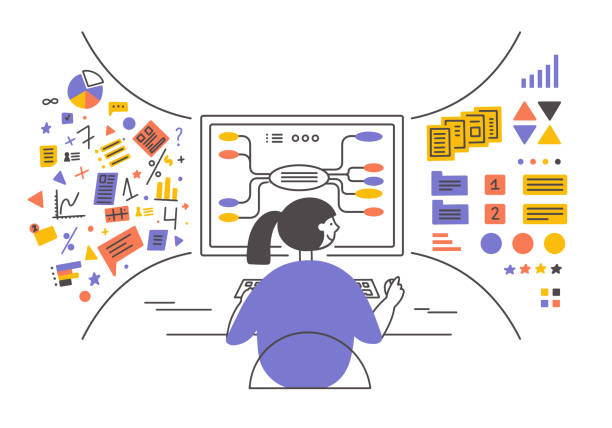 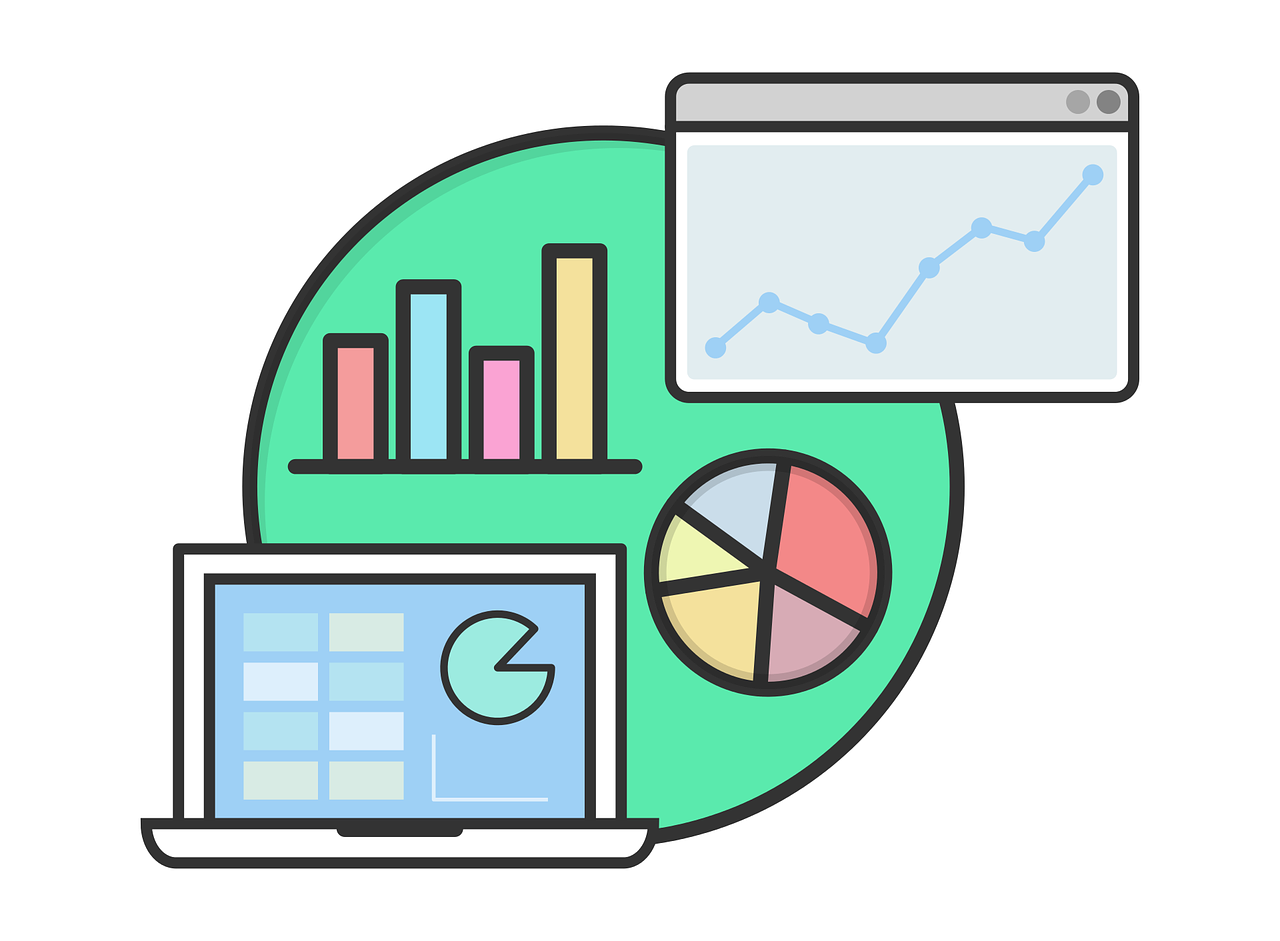 Image by Jan from Pixabay
صنفي الصور الموجودة أمامك هل هي بيانات أم معلومات أم معرفة 
مع ذكر سبب الاختيار !!
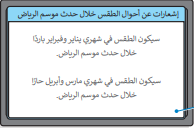 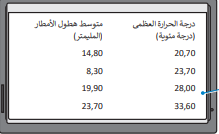 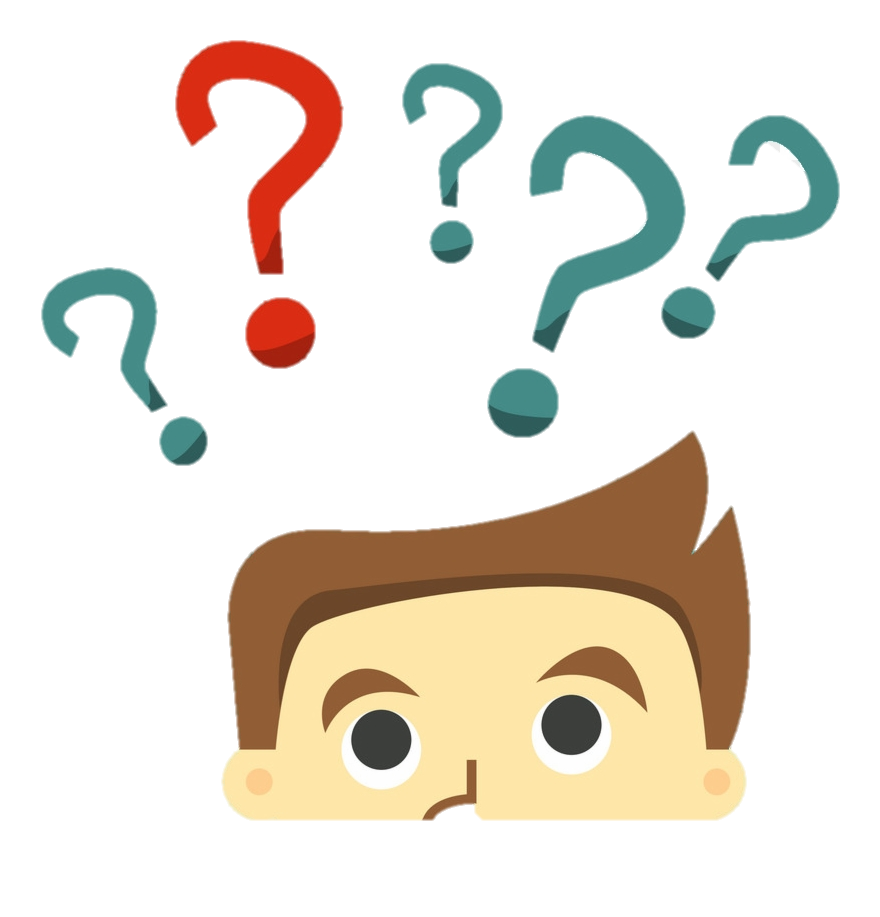 البيانات
المعرفة
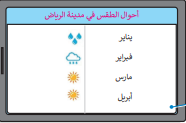 المعلومات
البيانات
مجموعة من الحقائق أو الكلمات أو الأرقام، أو وصف لشيء لم يتم تحليله أو معالجته بأي شكل من الأشكال، وتسمى البيانات الأولية، حيث تعني كلمة أولية أنها غير معالجة.
ليس لها أي معنى أو سياق ضمني
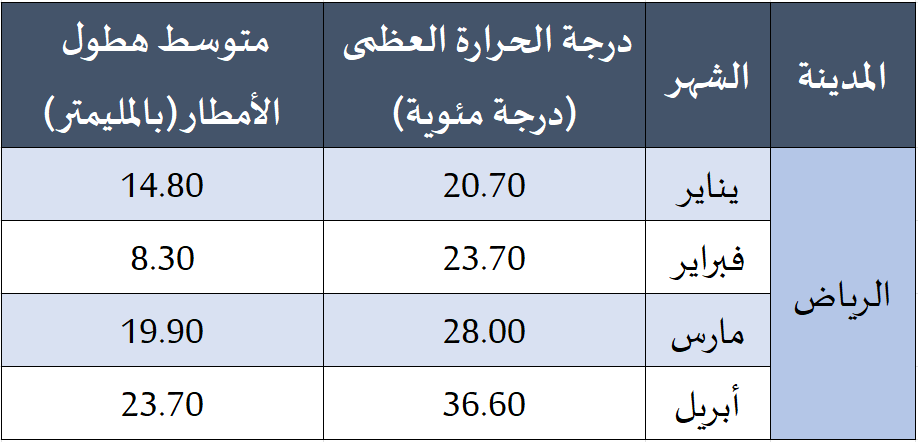 المعلومات
هي بيانات أولية تمت معالجتها ، لذلك يشير مصطلح المعلومات إلى البيانات المعالجة التي لها معنى في سياق محدد ومفيد ، وتسمى هذه المعالجة : معالجة البيانات.
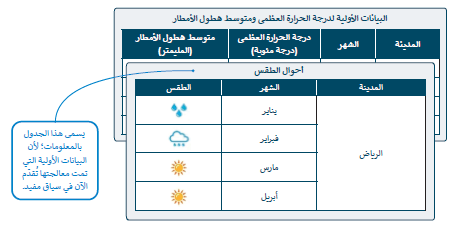 حددي ما اذا كانت الجملة المعروضة أمامك تمثل بيانات ام معلومات ؟!!
تستخدم كمدخلات لنظام الحاسب
أكثر عمومية
تعد مخرجات ونتائج
منتج نهائي
ليس لها معنى بصورتها الحقيقية
تحمل معنى منطقيا
بيانات تمت معالجتها
كلمات و أرقام غير معالجة
أكثر تحديدا
المادة الأولية
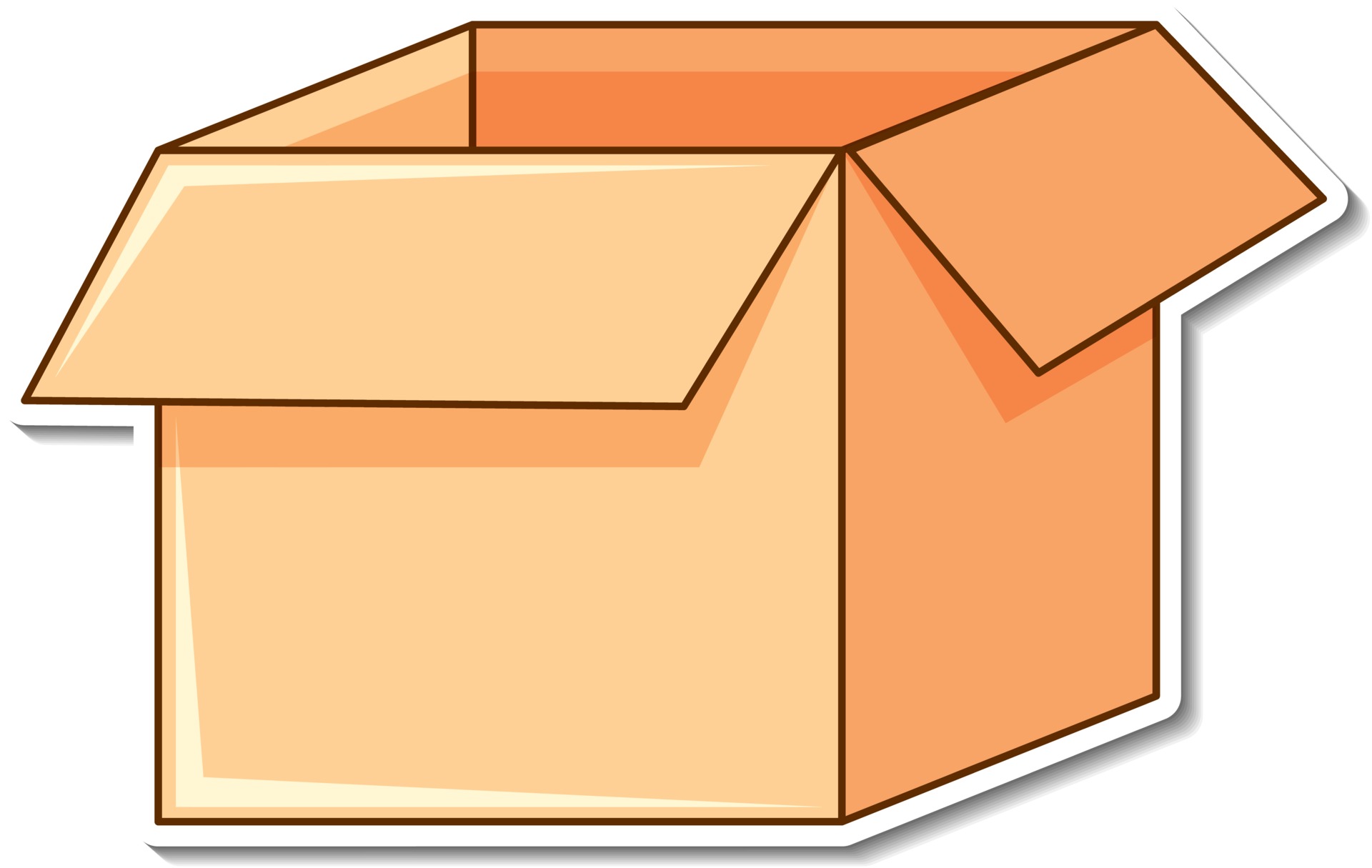 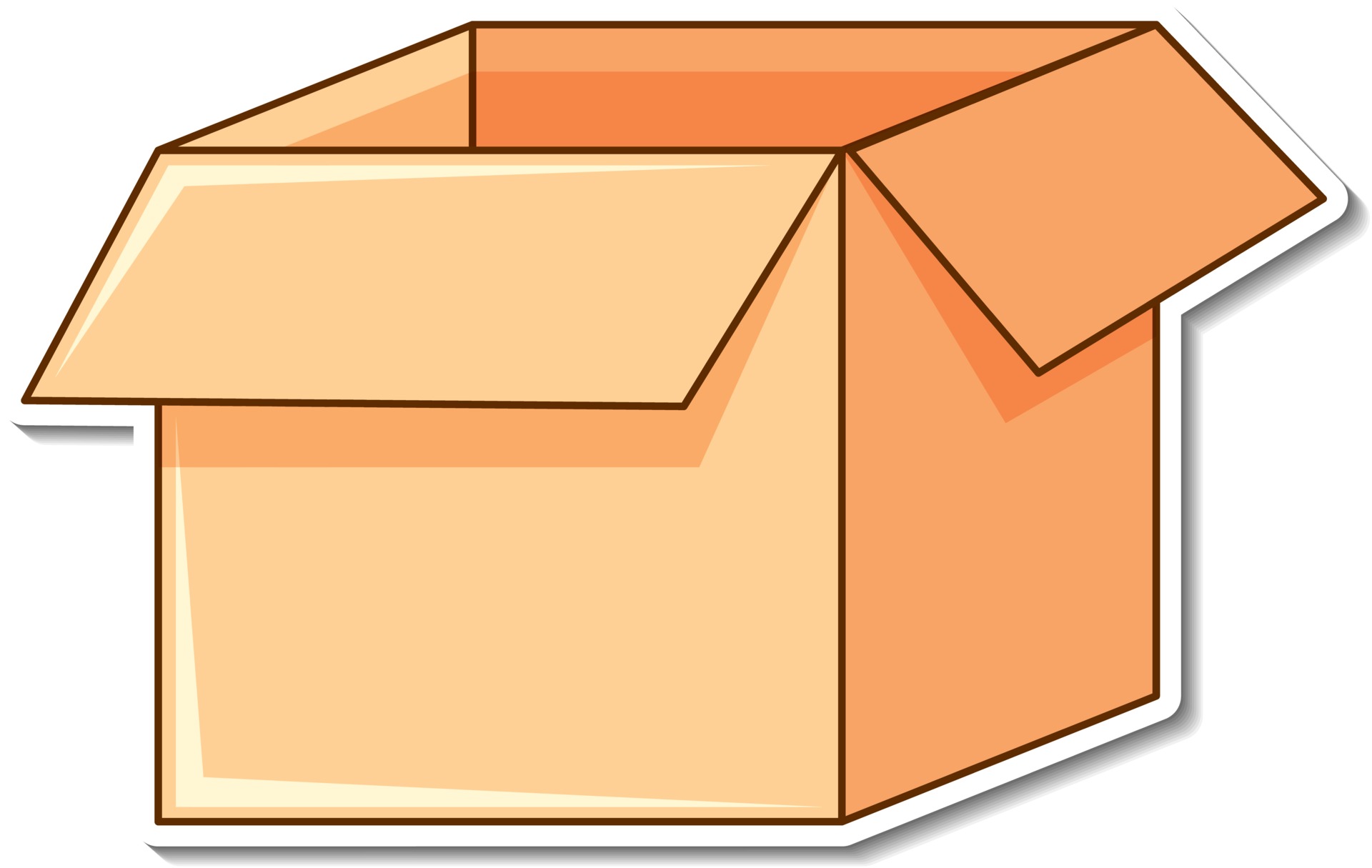 معلومات
بيانات
تنمية مهارات التفكير -المقارنة
البيانات
المعلومات
يجب أن تحمل معنى منطقياً
ليس لها معنى بصورتها الحقيقية
بيانات تمت معالجتها
كلمات وأرقام غير معالجة
أوجه الاختلاف بين البيانات والمعلومات
منتج نهائي
مادة أولية
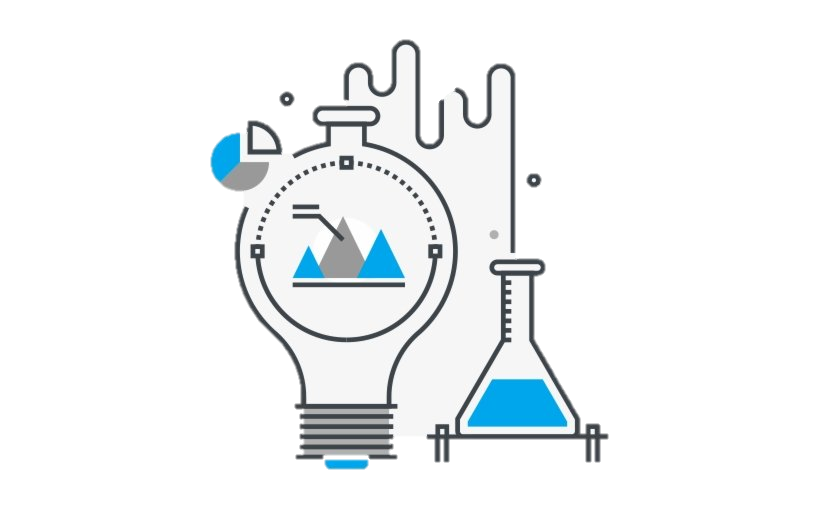 أكثر تحديداً
أكثر عمومية
تستخدم كمخرجات للحاسب
تستخدم كمدخلات للحاسب
المعرفة
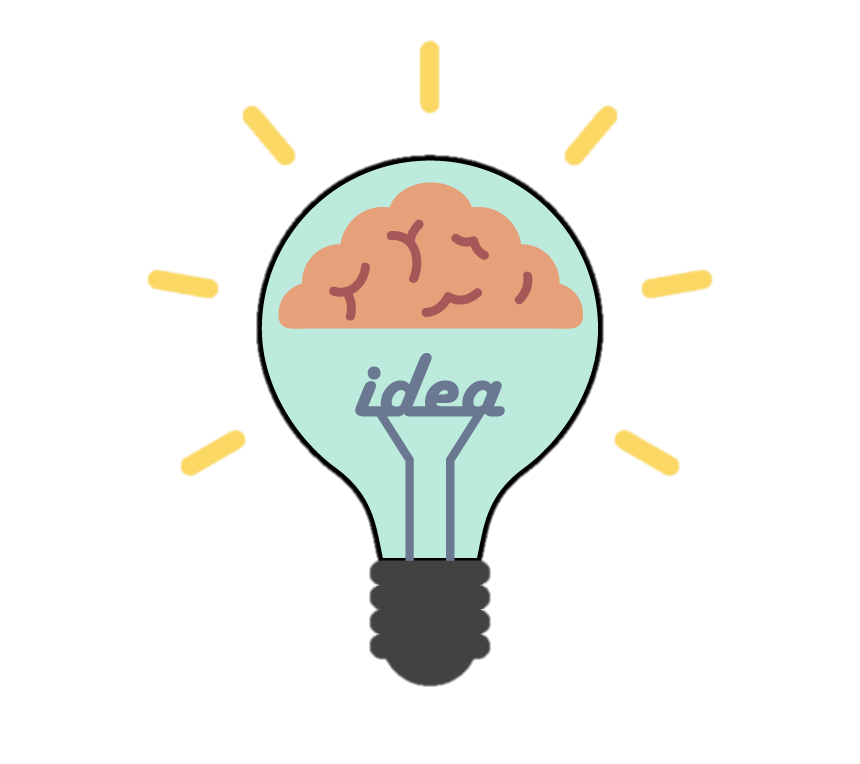 تنتج المعرفة من معالجة المعلومات وفهمها 
ويؤدي ذلك إلى استنتاجات وقرارات مختلفة .
تنمية مهارات التفكير -المقارنة
المعلومات
المعرفة
استنتاج من المعلومات يساعد في اتخاذ القرارات
بيانات تمت معالجتها لتصبح ذات سياق مفهوم
أوجه الاختلاف بين المعرفة والمعلومات
توفر القدرة على اتخاذ تنبؤات واتخاذ قرارات
وحدها لا تكفي للتوصل إلى الاستنتاجات أو القرارات حول مسألة معينة
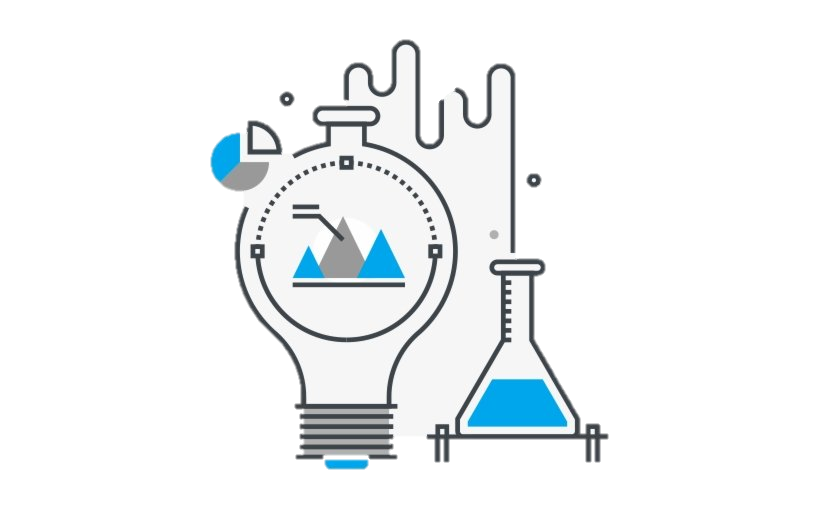 تختلف باختلاف العالم أو الباحث الذي يدرس المعلومات
يتم الحصول على نفس المعلومات عند تحليل نفس البيانات
بعد تعرفك على أهم مصطلحات علم البيانات                                    اكملي الخريطة الذهنية التالية !!
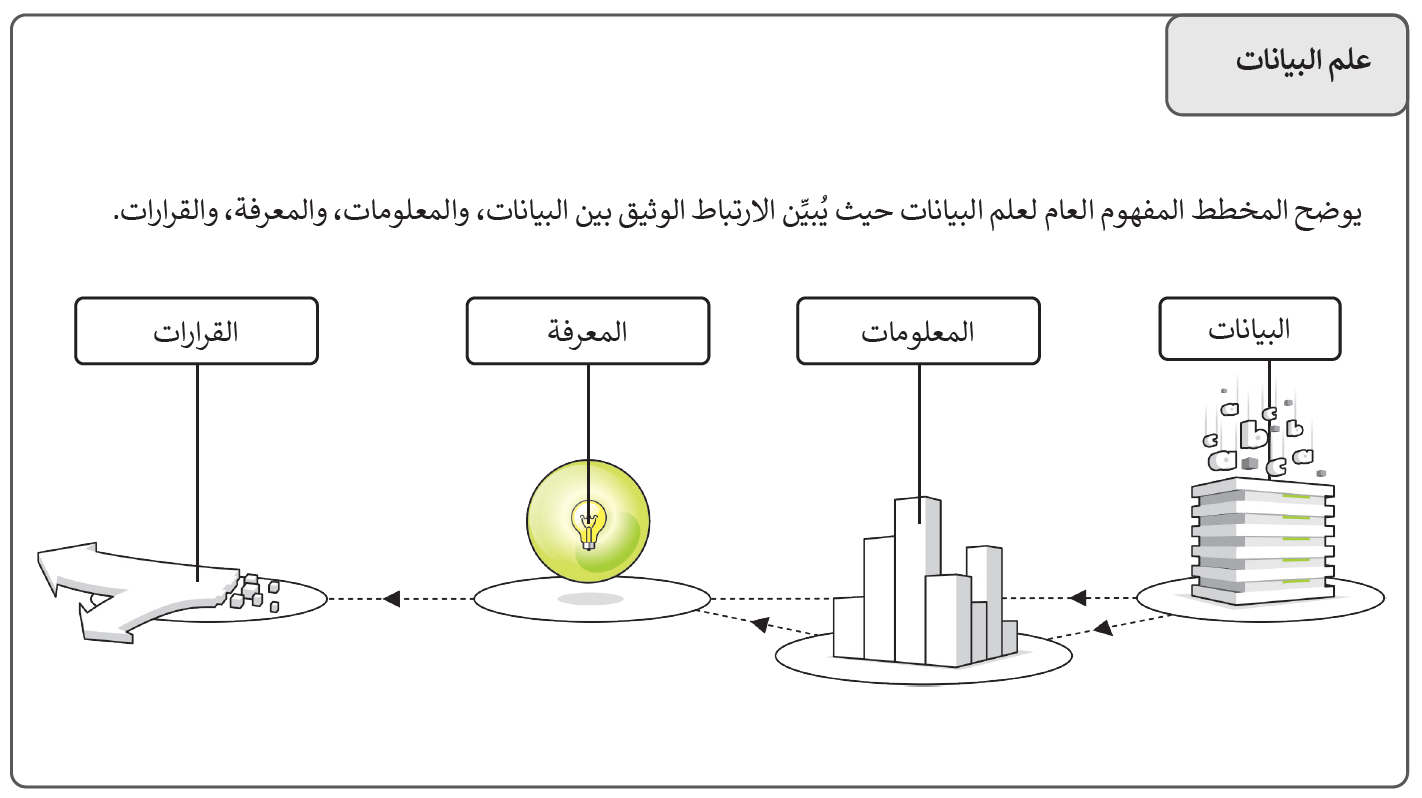 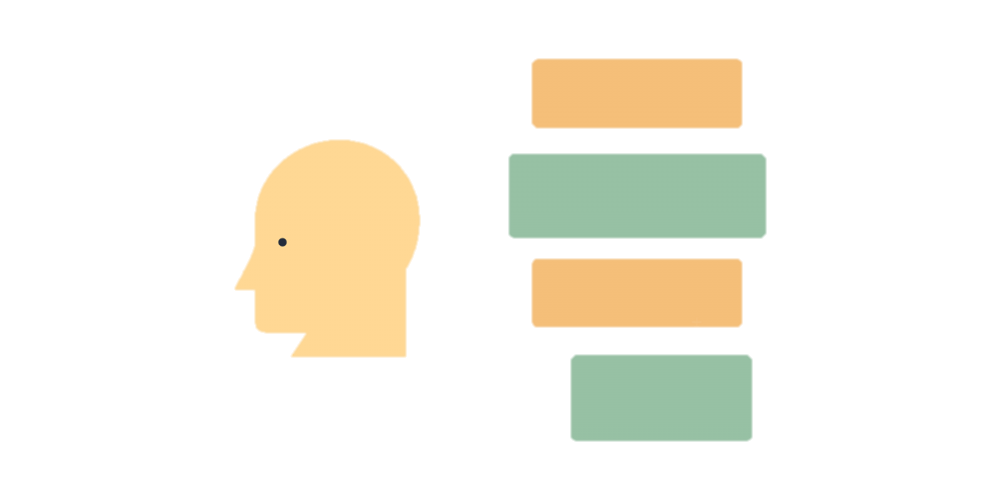 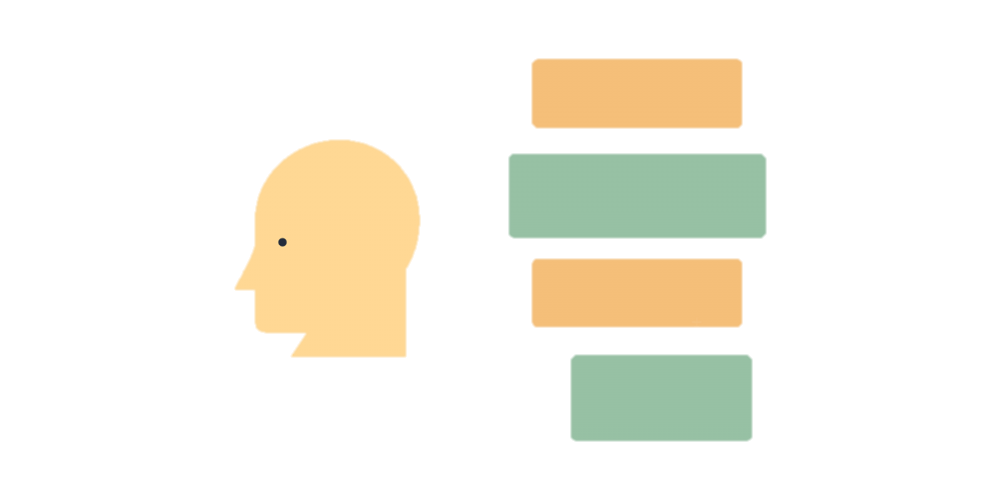 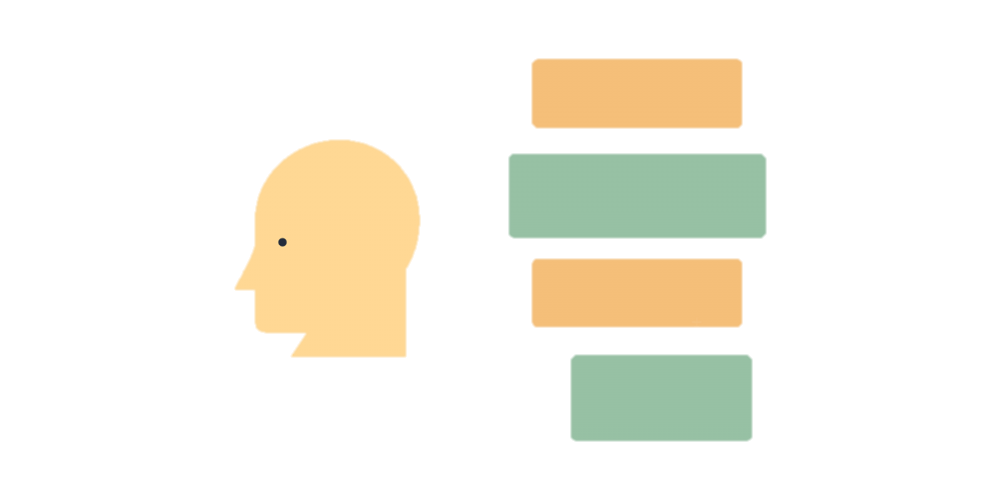 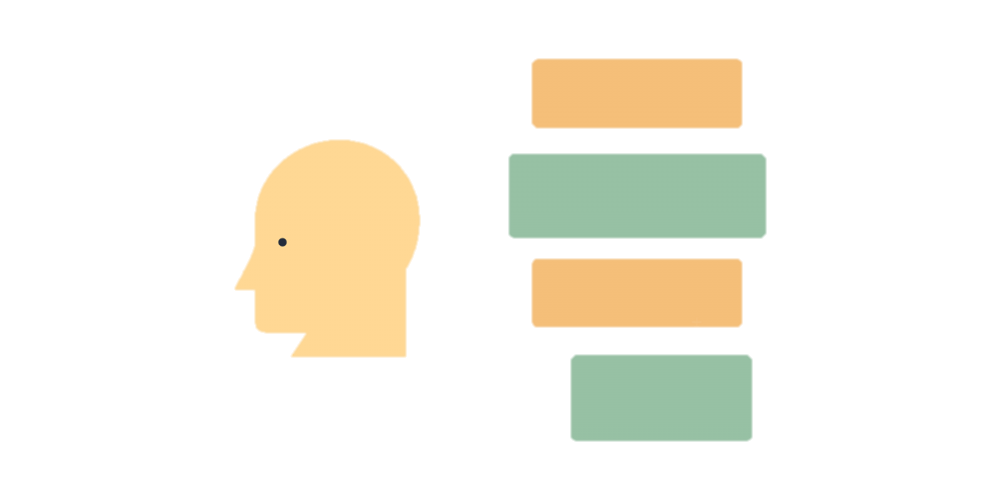 معلومات
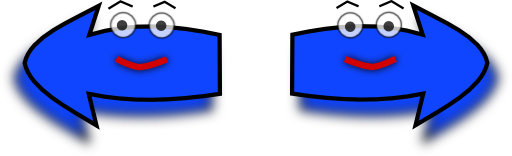 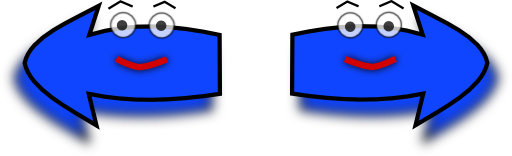 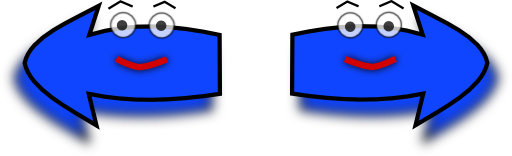 معالجة
معالجة
معالجة
.....................
.....................
.....................
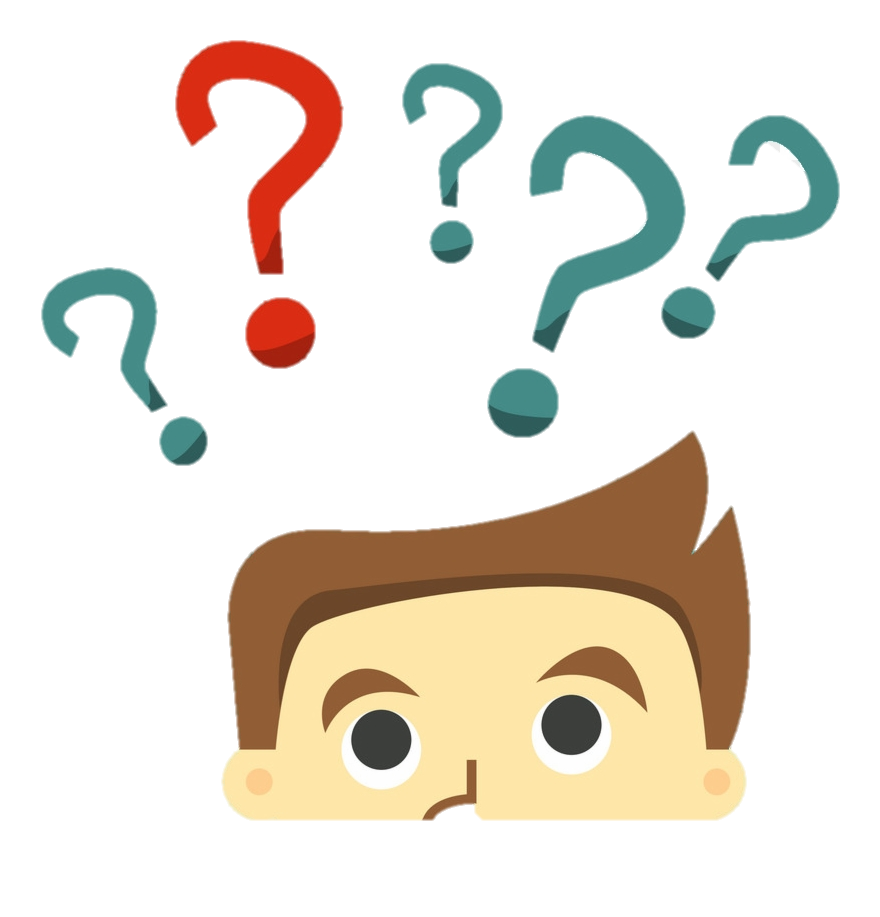 تقويم مرحلي
اختاري الإجابة الصحيحة فيما يلي 
بيانات تمت معالجتها لتصبح ذات سياق مفهوم
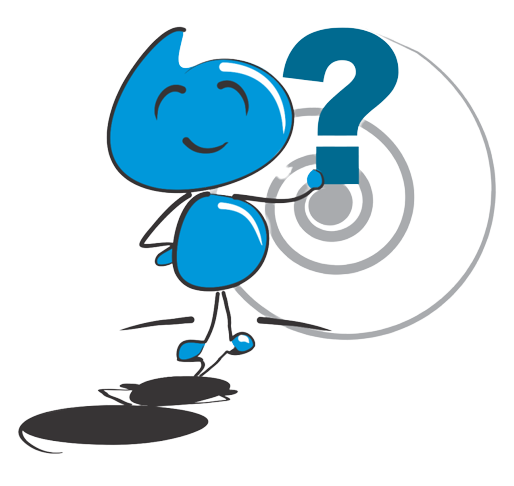 المعلومات
المعرفة
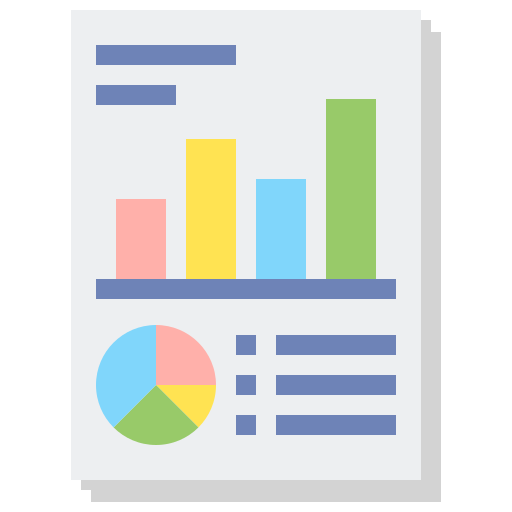 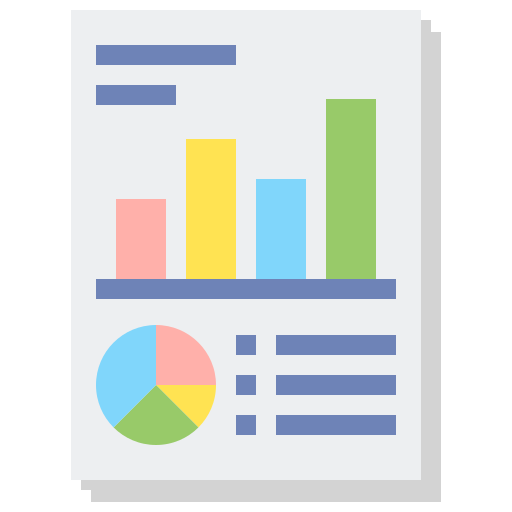 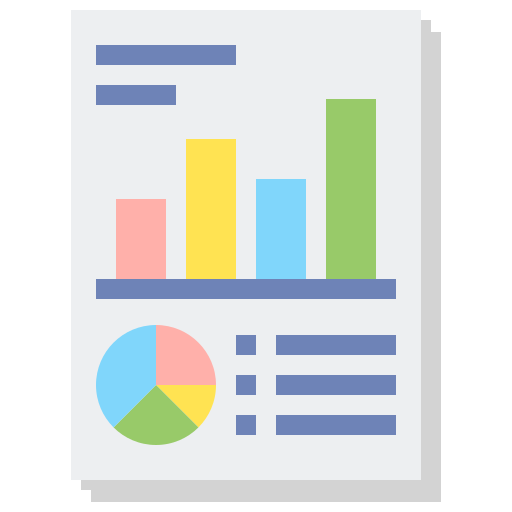 البيانات
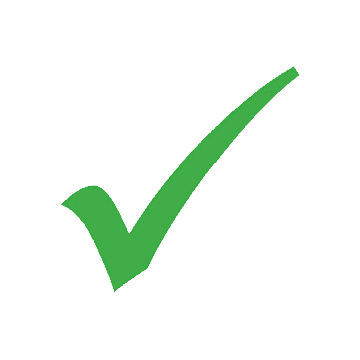 تقويم مرحلي
اختاري الإجابة الصحيحة فيما يلي 
توفر القدرة على اتخاذ تنبؤات واتخاذ قرارات
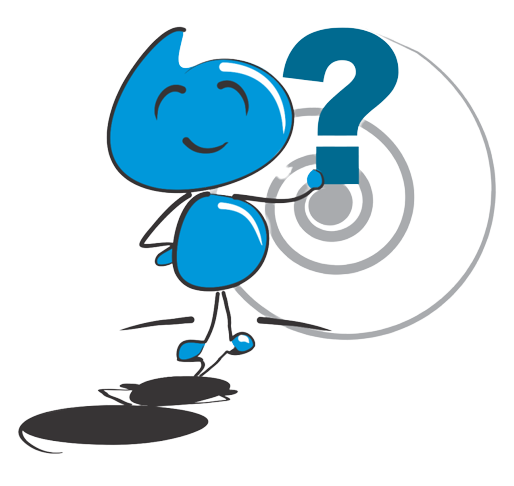 المعلومات
المعرفة
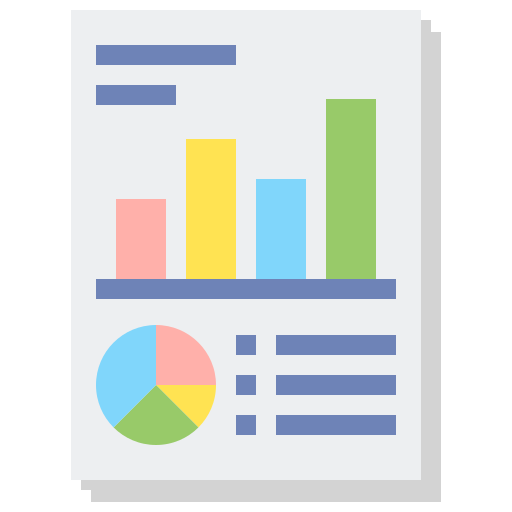 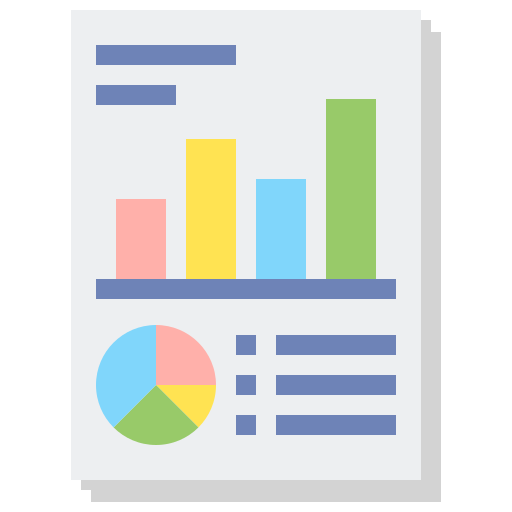 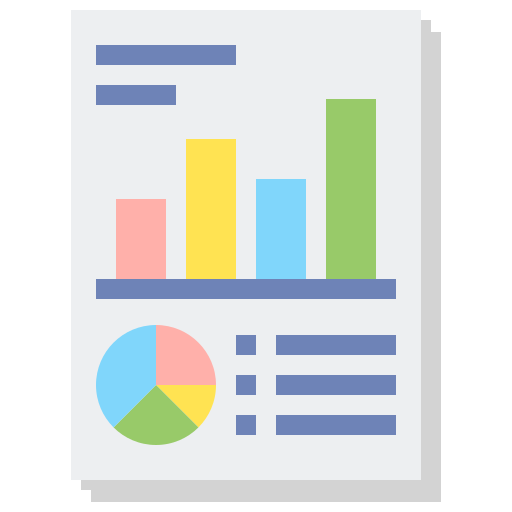 البيانات
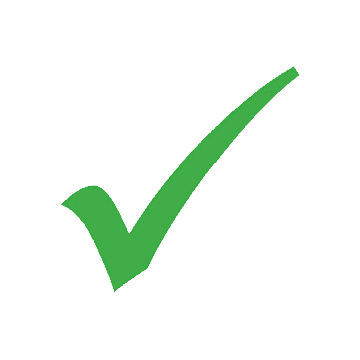 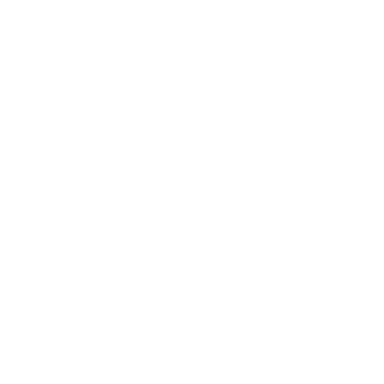 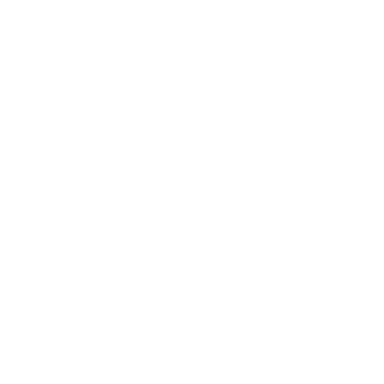 أهداف الدرس
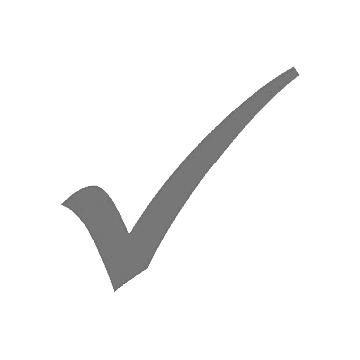 1
فهم الفرق بين البيانات و المعلومات و المعرفة
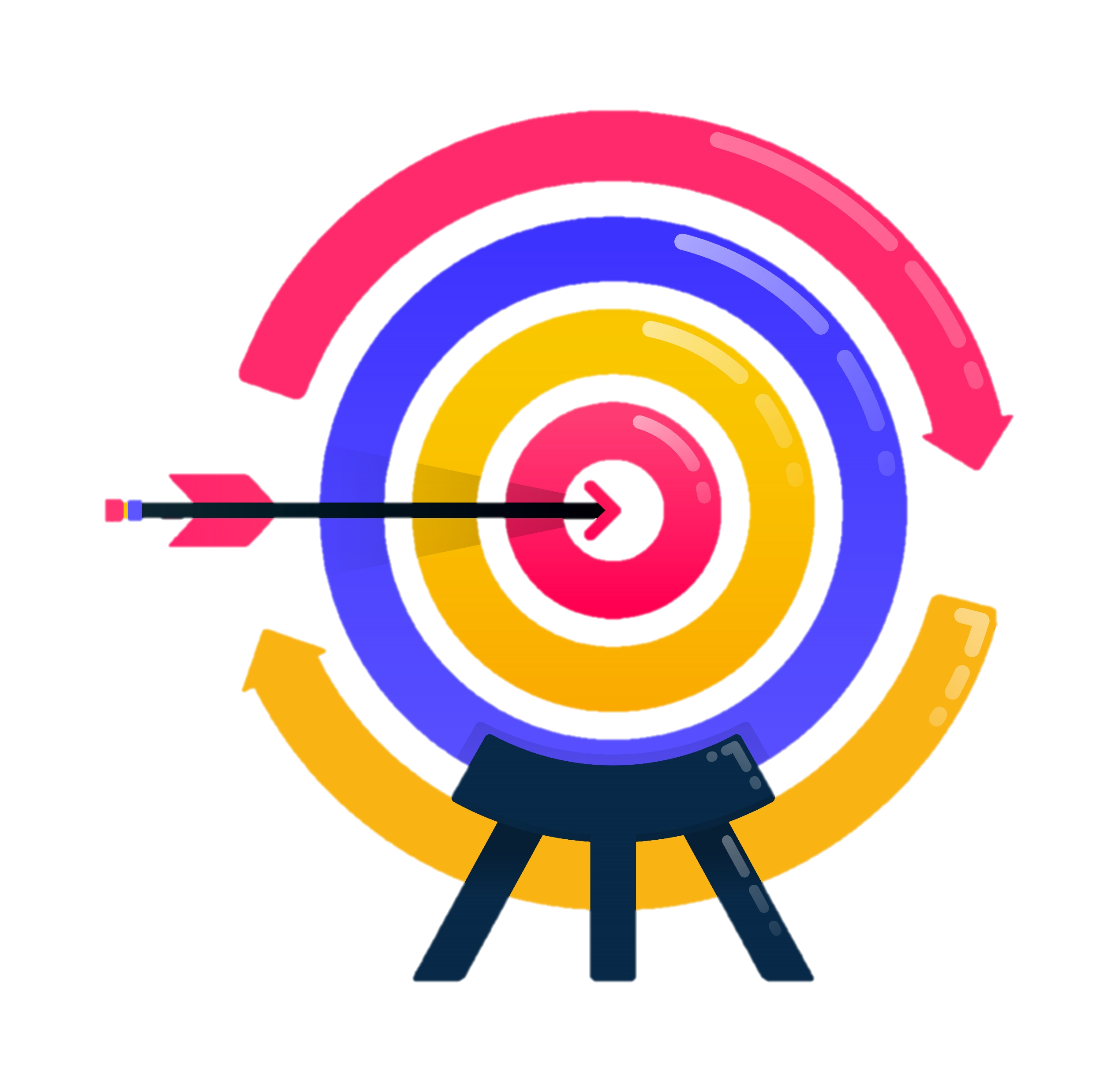 التعرف على أنواع البيانات و طرق ترميزها.
2
3
مفهوم ترميز البيانات و أهميتها
مفهوم جودة المعلومات ومعايير تحقيقها
4
جـــــمـــاعي
استراتيجية قراءة الصور
دقــــيـــقـــة
استراتيجية قراءة الصور
فــــــــــردي
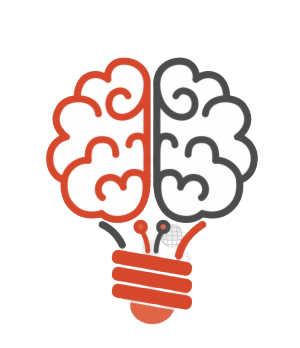 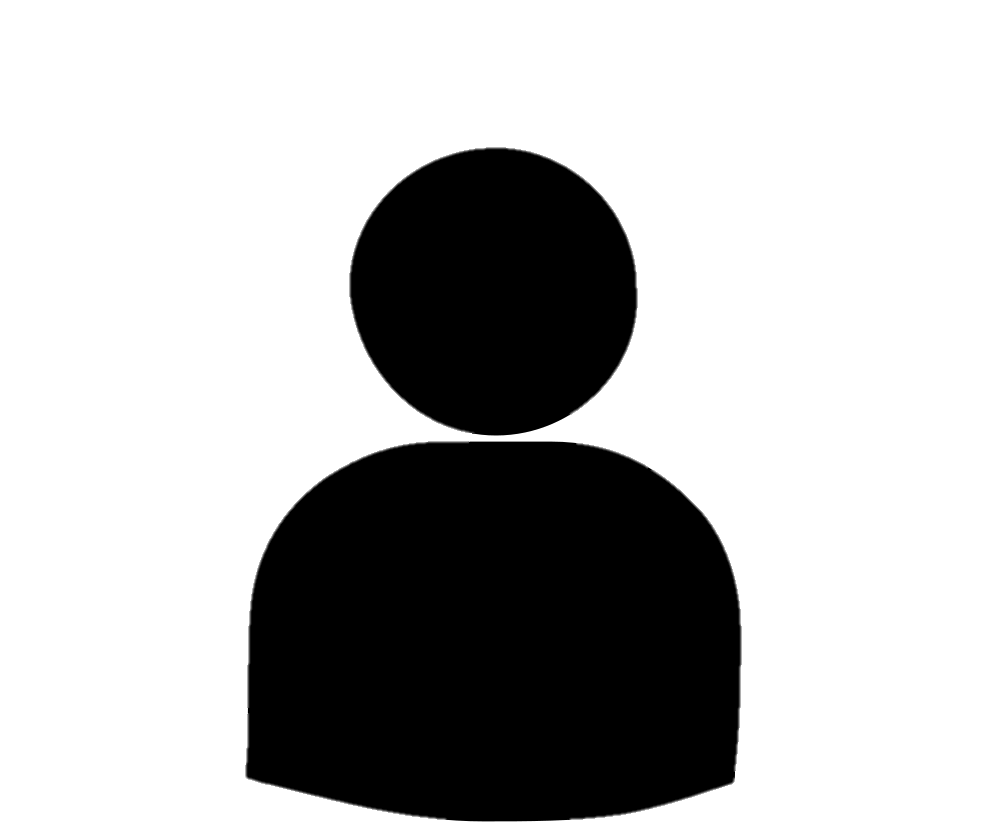 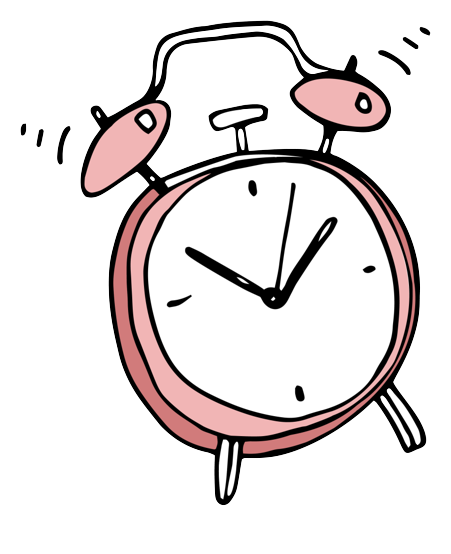 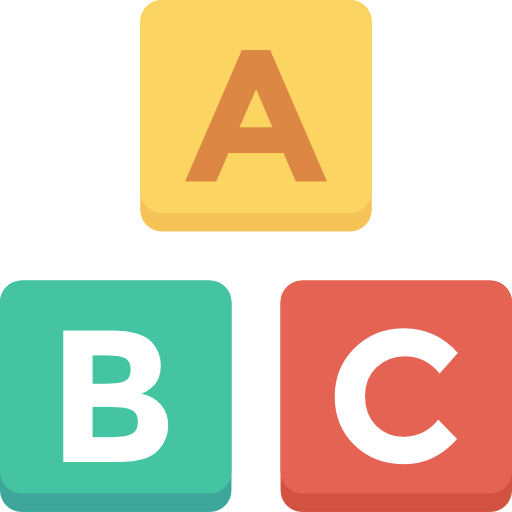 من خلال الصور الموجودة أمامك ، استنتجي أنواع البيانات ؟!
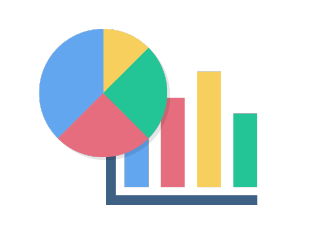 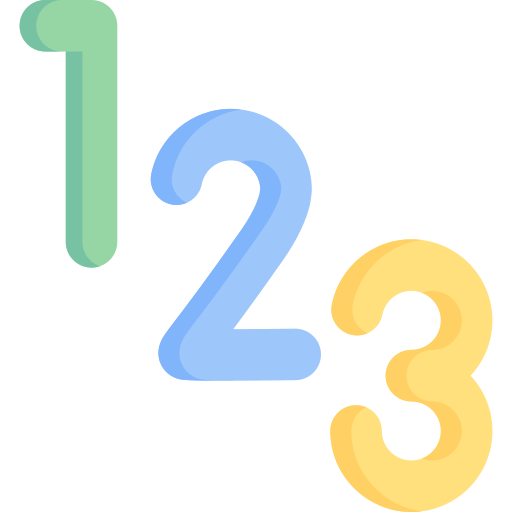 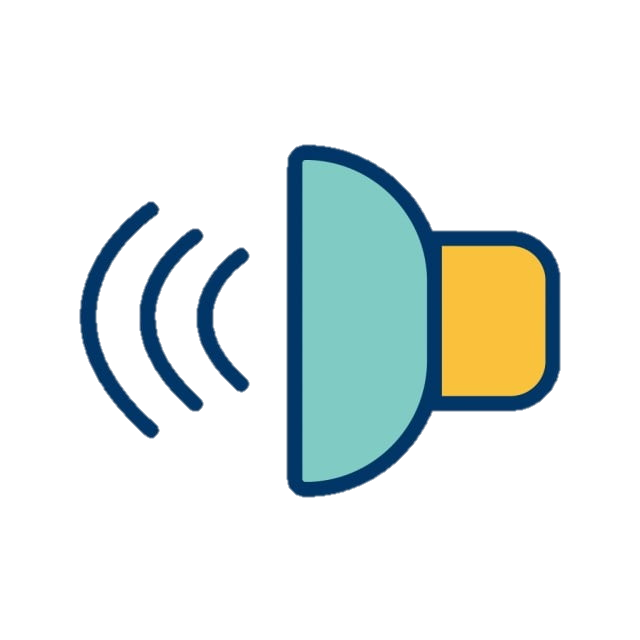 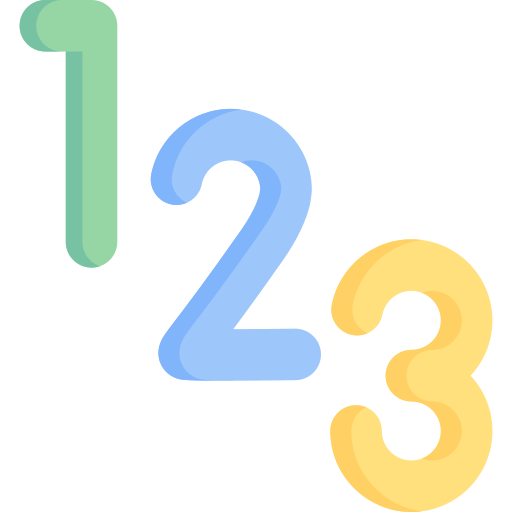 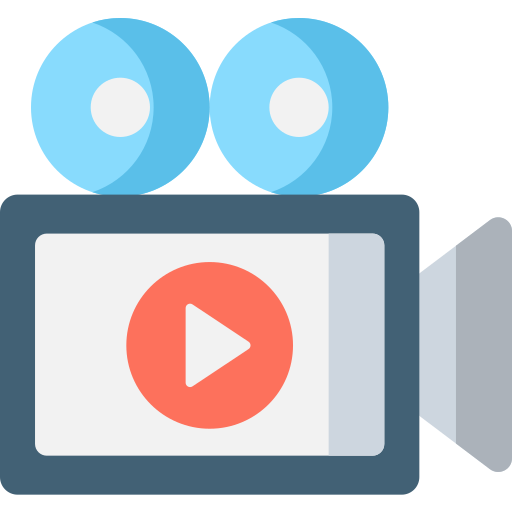 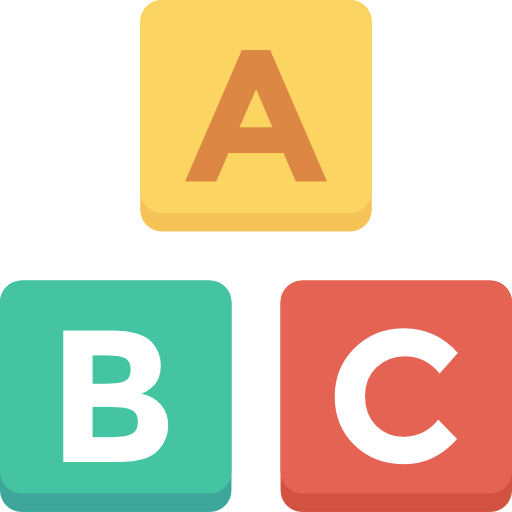 أنواع البيانات
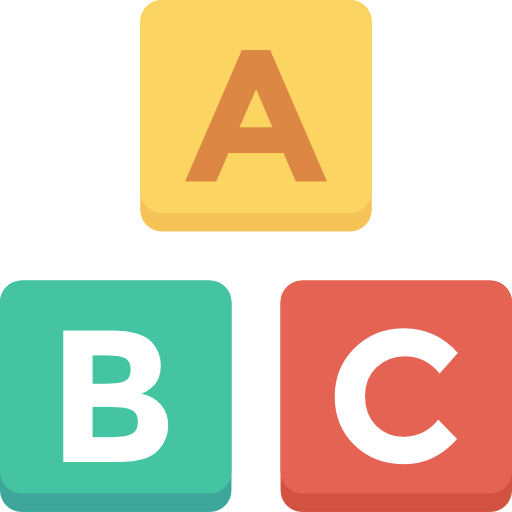 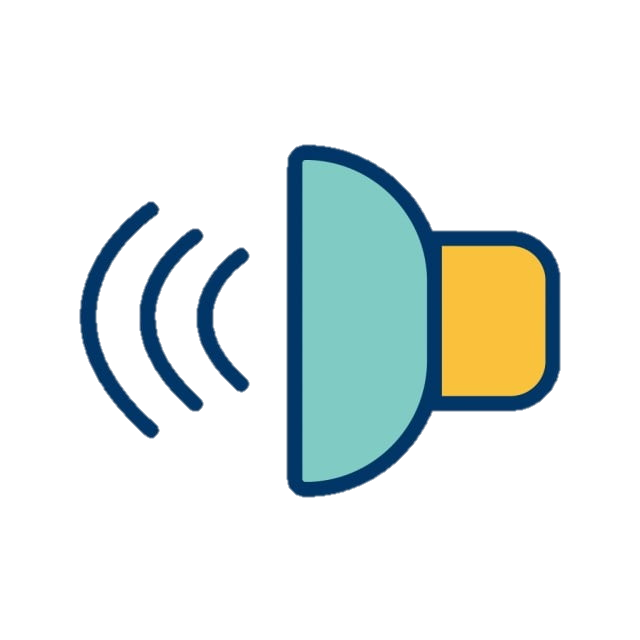 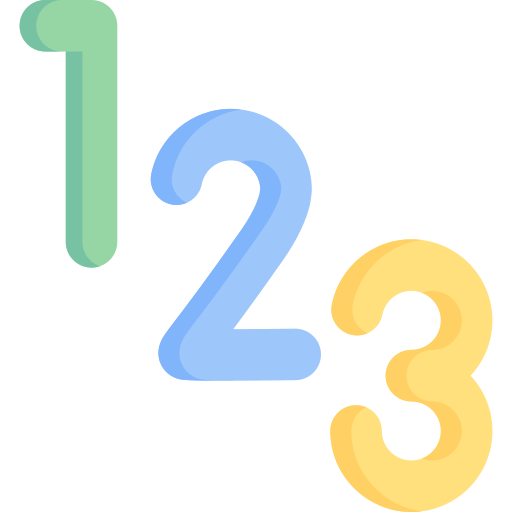 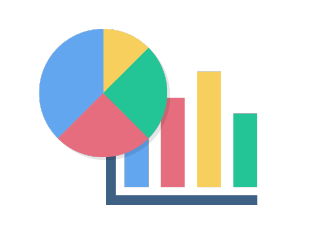 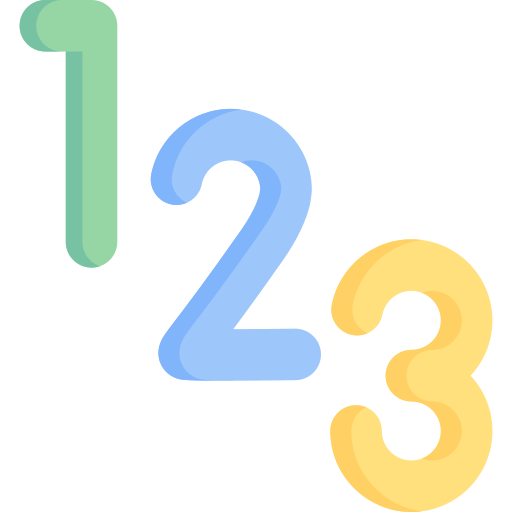 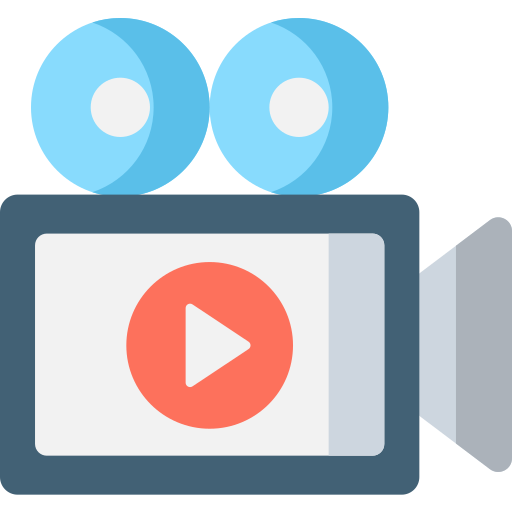 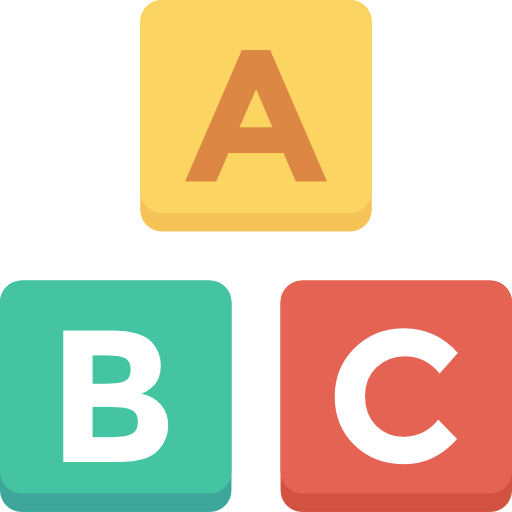 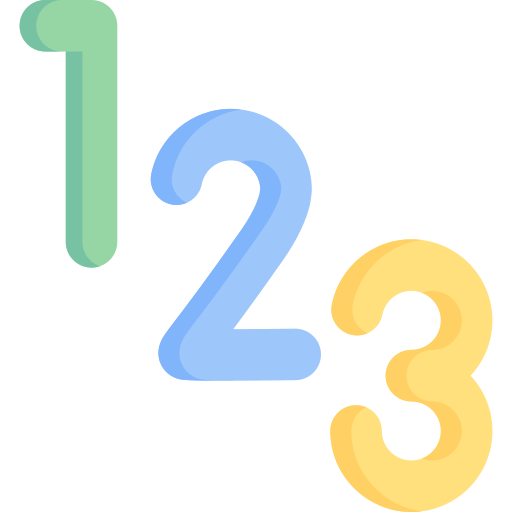 الأبجدية الرقمية
البيانات الرقمية
البيانات الصوتية
البيانات النصية
مقاطع الفيديو
البيانات الرسومية
تتكون من حقائق قابلة للقياس وتستخدم فيها الأرقام كقيم أساسية، سواءً كانت
،  + ، عشرية
مثال عدد الفعاليات
تتكون من حروف الهجاء وكذلك المسافات 
مثال: اسم دولة "المملكة العربية السعودية".
تتكون من: مخططات ورسوم بيانية
مثال : صور لمعالم سياحية  
أو رسم بياني لعدد الزوارفي مكان سياحي
تتكون من حروف الهجاء وأرقام ورموز خاصة مثل: #، و$
مثال : تاريخ أو وقت مهرجان أو موسم في السعودية
تتكون من الأصوات والتأثيرات الصوتية المختلفة مثال: التسجيلات الصوتية الإرشادية للمتاحف، والأماكن السياحية
تتكون مقاطع الفيديو من سلسلة من الصور المتحركة 
مثال: مقطع فيديو عن موسم الرياض
عرض البيانات
قد تبقى البيانات على حالها بعد تسجيلها وقد تتغير البيانات أحيانًا
حيث أن هناك عدة طرق لتمثيلها
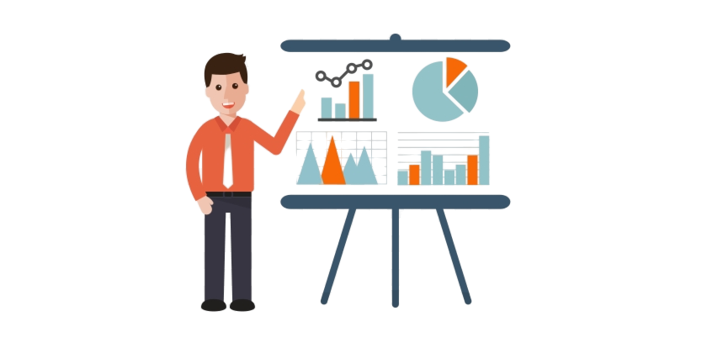 البيانات في المجلة ثابتة ولاتتغير بعد طباعتها
أما البيانات في الموقع يمكن أن تتغيرو نحدثها باستمرار
ما لفرق بين عرض بيانات عن أماكن سياحية في مجلة مطبوعة  وعرضها على موقع الكتروني ؟!!
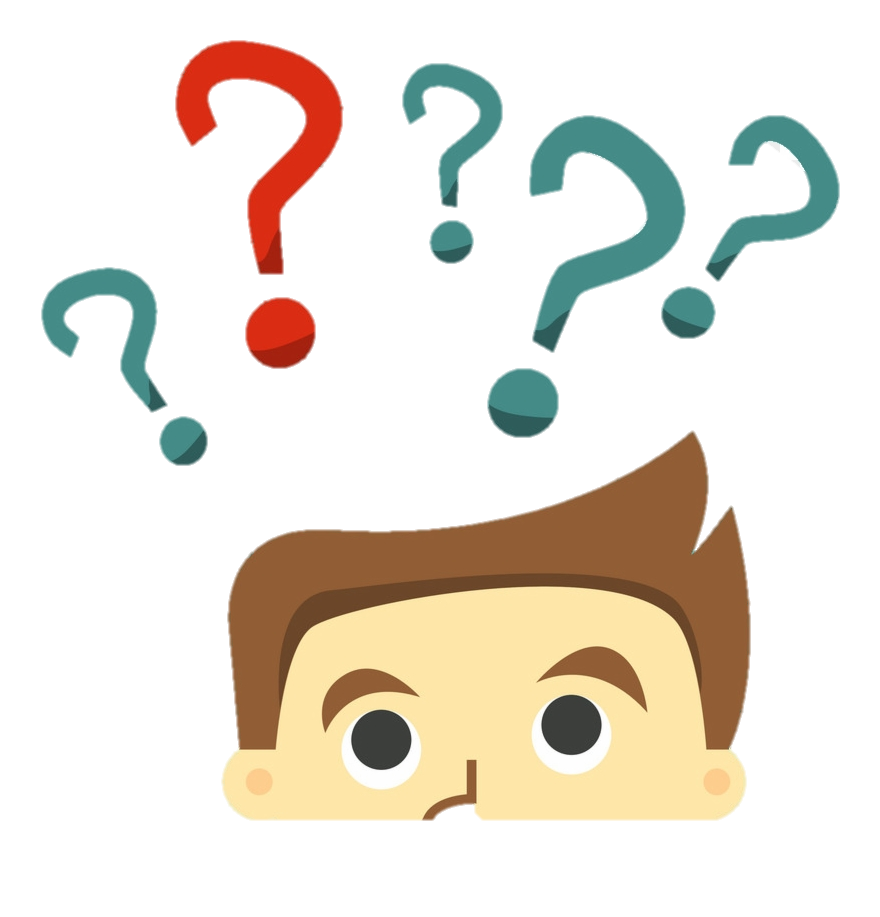 طرق عرض و تمثيل البيانات
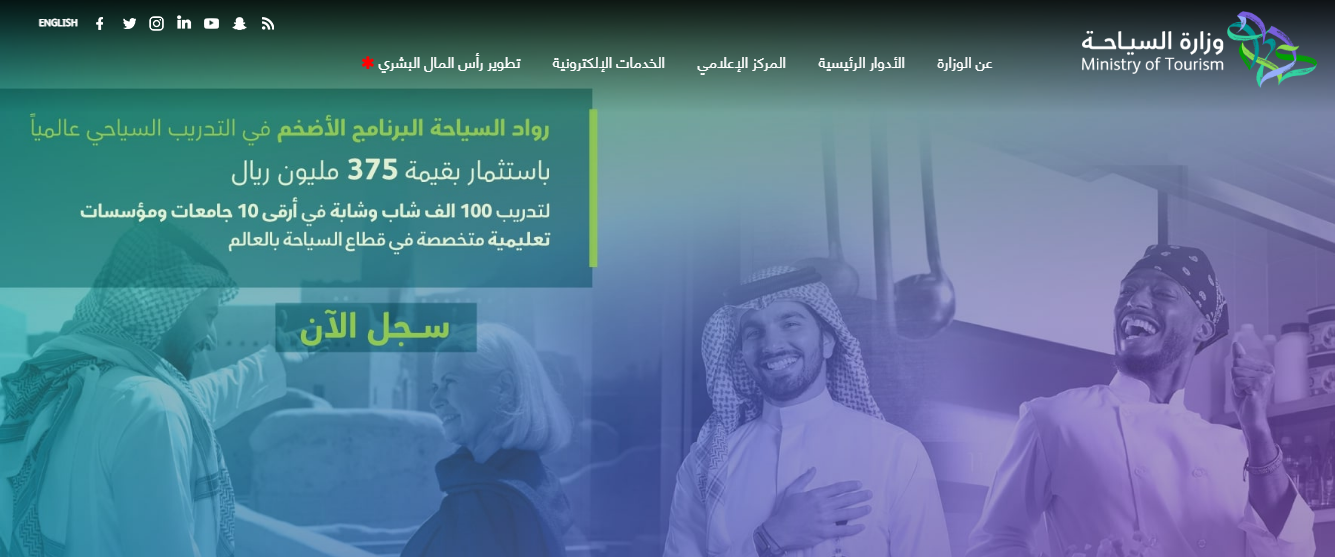 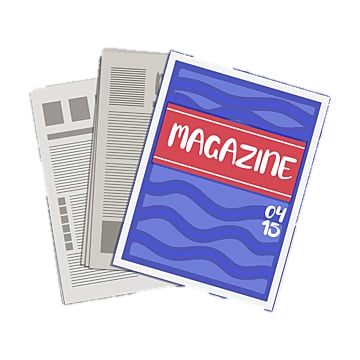 مثال على البيانات المتغيرة
البيانات الثابتة
هي البيانات التي لا تتغير بعد تسجيلها. 
مثال: البيانات في مجلة مطبوعة فيها معلومات عن أماكن سياحية في المملكة العربية السعودية.
مجلة السياحة السعودية
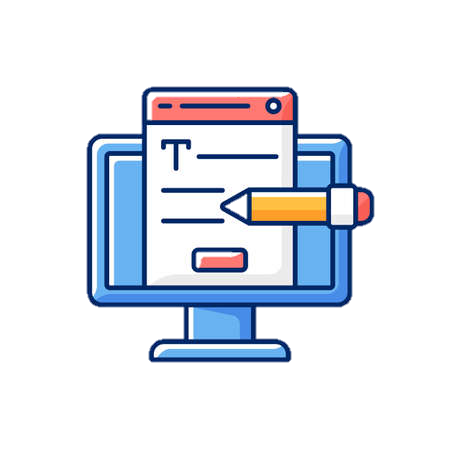 البيانات المتغيرة (الديناميكية)
هي البيانات التي قد تتغير بعد تسجيلها ويجب تحديثها باستمرار.
مثال:بيانات موقع إلكتروني يحتوي على معلومات عن الأماكن السياحية في المملكة العربية السعودية.
تقويم تكويني
اختاري الإجابة الصحيحة فيما يلي 
البيانات تتكون من حروف الهجاء وأرقام ورموز خاصة هي
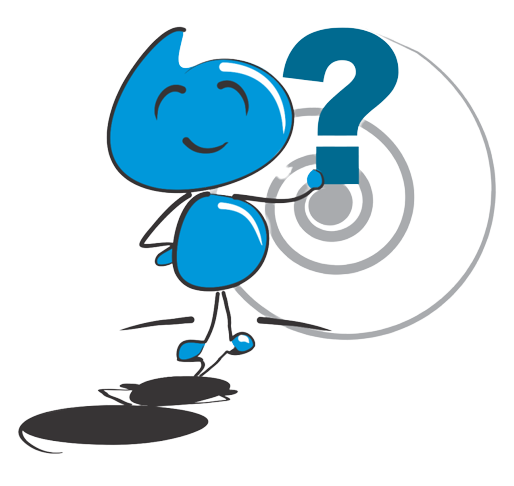 النصية
الأبجدية 
الرقمية
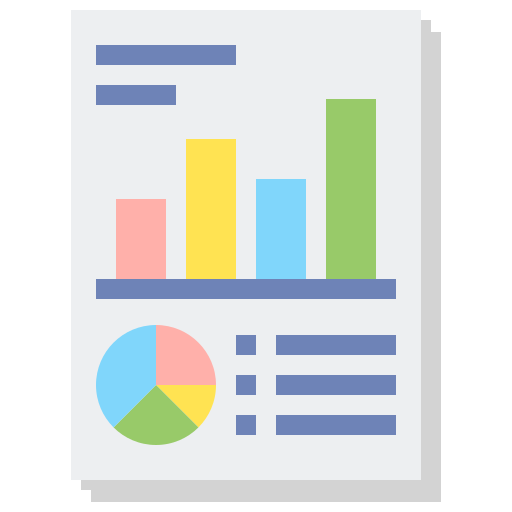 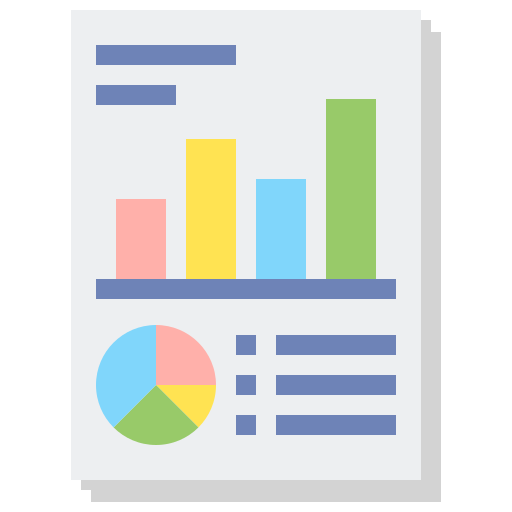 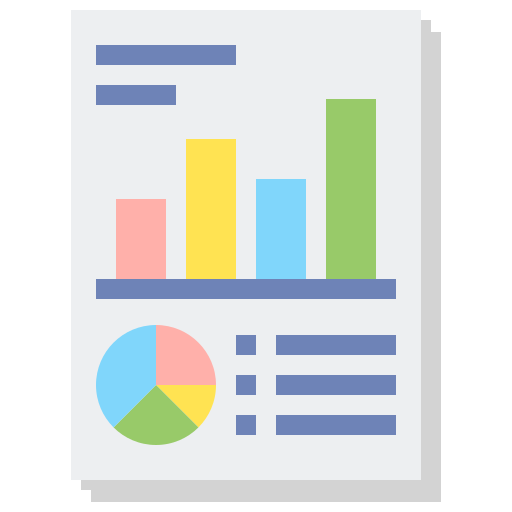 الرقمية
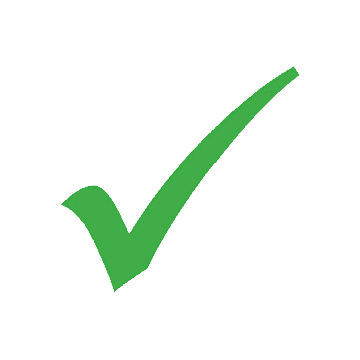 تقويم تكويني
اختاري الإجابة الصحيحة فيما يلي 
هي البيانات التي قد تتغير بعد تسجيلها ويجب تحديثها باستمرار
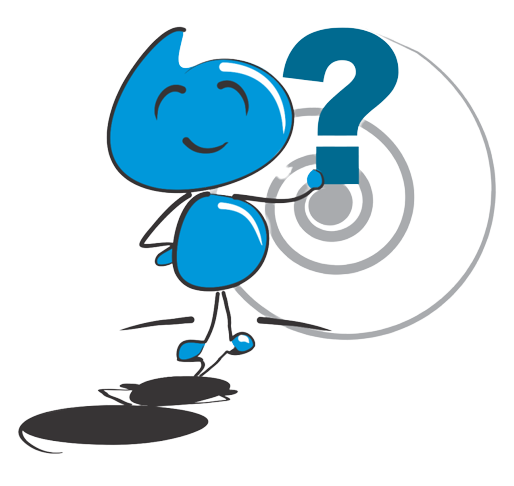 الثابتة
المحدثة
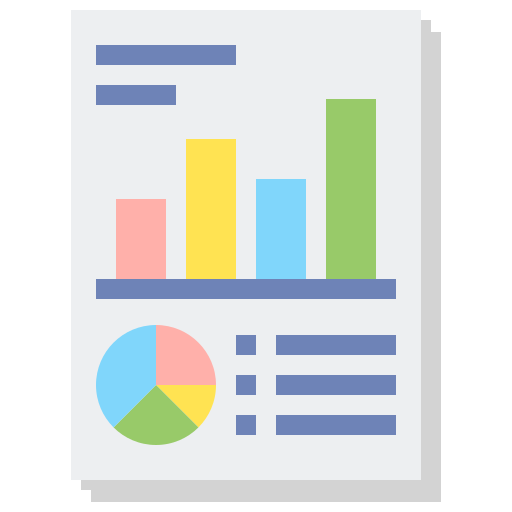 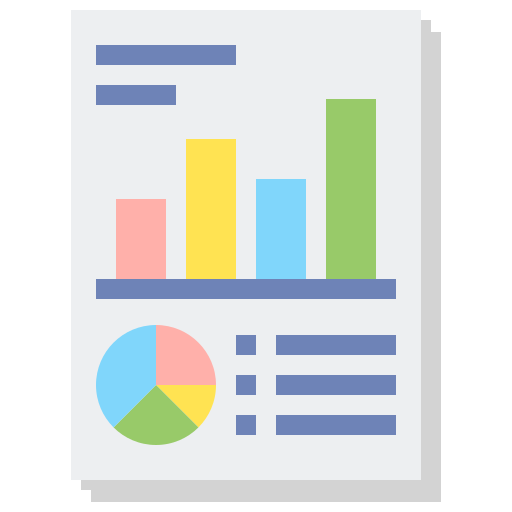 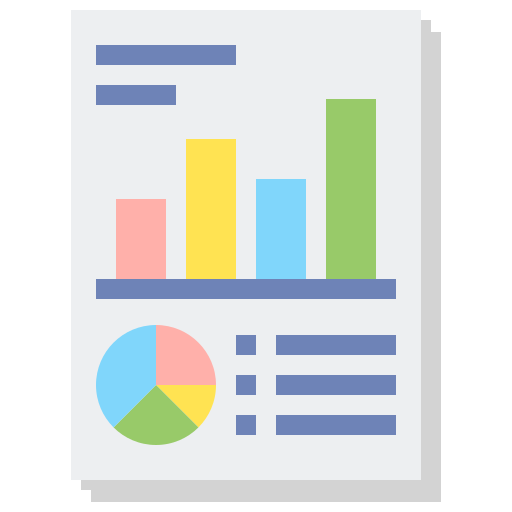 المتغيرة
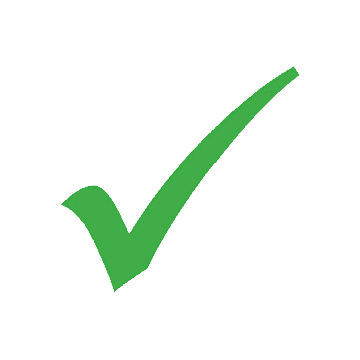 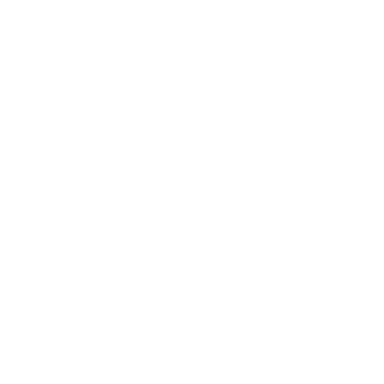 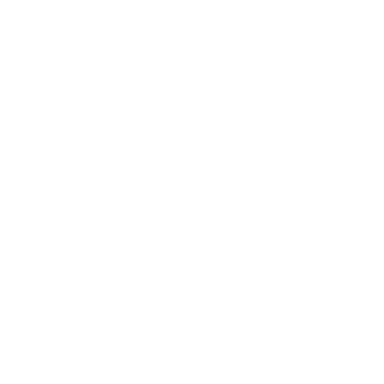 أهداف الدرس
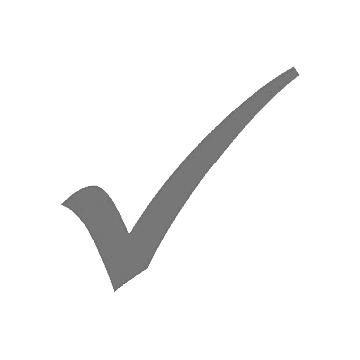 1
فهم الفرق بين البيانات و المعلومات و المعرفة
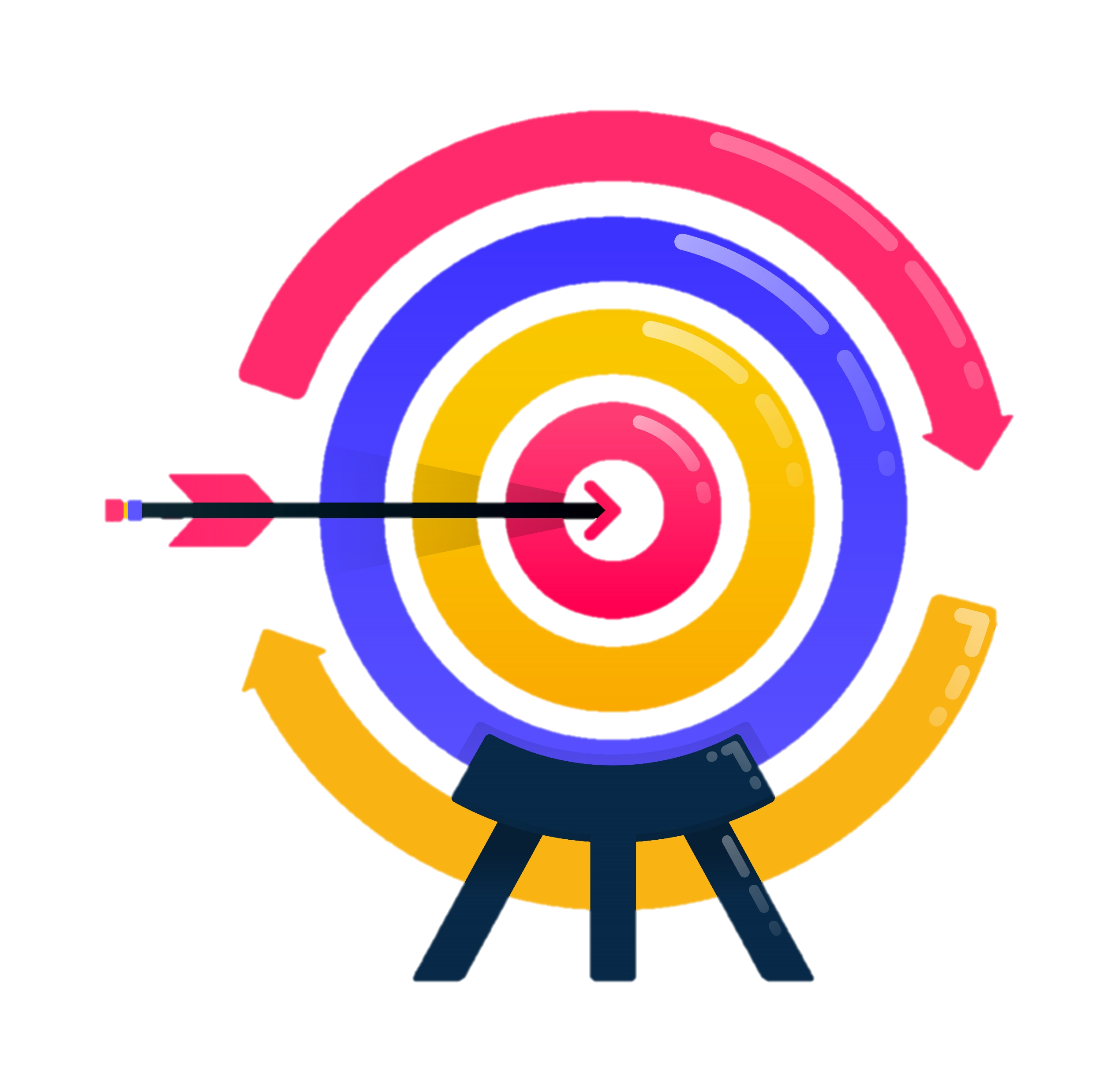 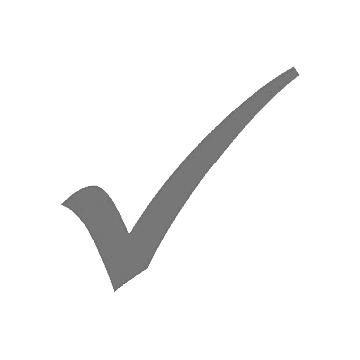 التعرف على أنواع البيانات.
2
3
مفهوم ترميز البيانات و أهميتها
مفهوم جودة المعلومات ومعايير تحقيقها
4
ترميز البيانات
هي البيانات التي تم الحصول عليهـا مـن التجارب أو من خلال الدراسات الاستقصائية 
في صورتها الأولية وفي الغالب تحتاج إلى ترميز.تتيح عملية الترميز تنظيم البيانات وترتيبها بطريقة محددة وذلك
باستخدام رموز مختلفة مثل الأرقام أو الحروف أو الكلمات القصيرة،
والتي تصف سياقا معينًا أو تعبر عن عبـارة أو فقـرة بأكملها،
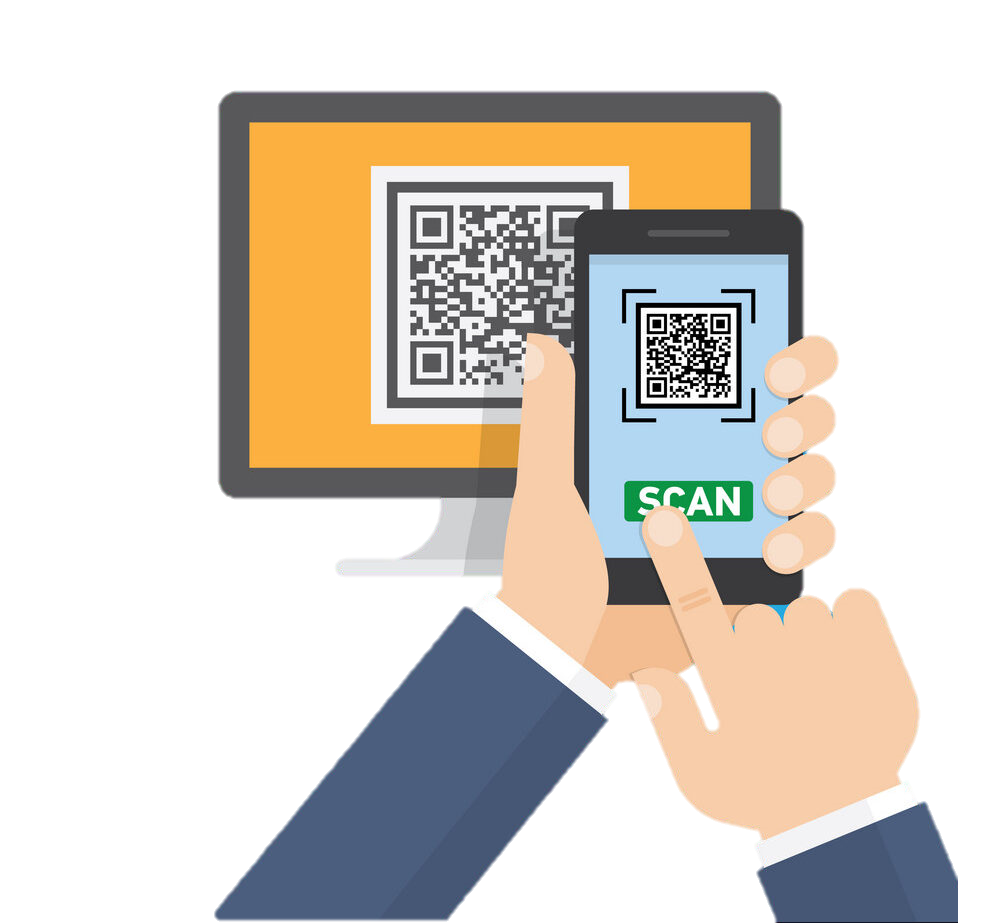 أمثلة من حياتنا اليومية على ترميز البيانات
1- رموز المطارات
وضع اتحاد النقل الجوي الدولي   IATA  رمزا مكونـا مـن ثلاثة حروف يحدد العديد من المطارات حول العالم. 
يمكنك البحث عن تذاكر الطيران على الإنترنت باستخدام رمز المطار، ويمكنك ملاحظة الرمز كذلك على بطاقات الأمتعة التي يتم إلصاقها بالحقائب.
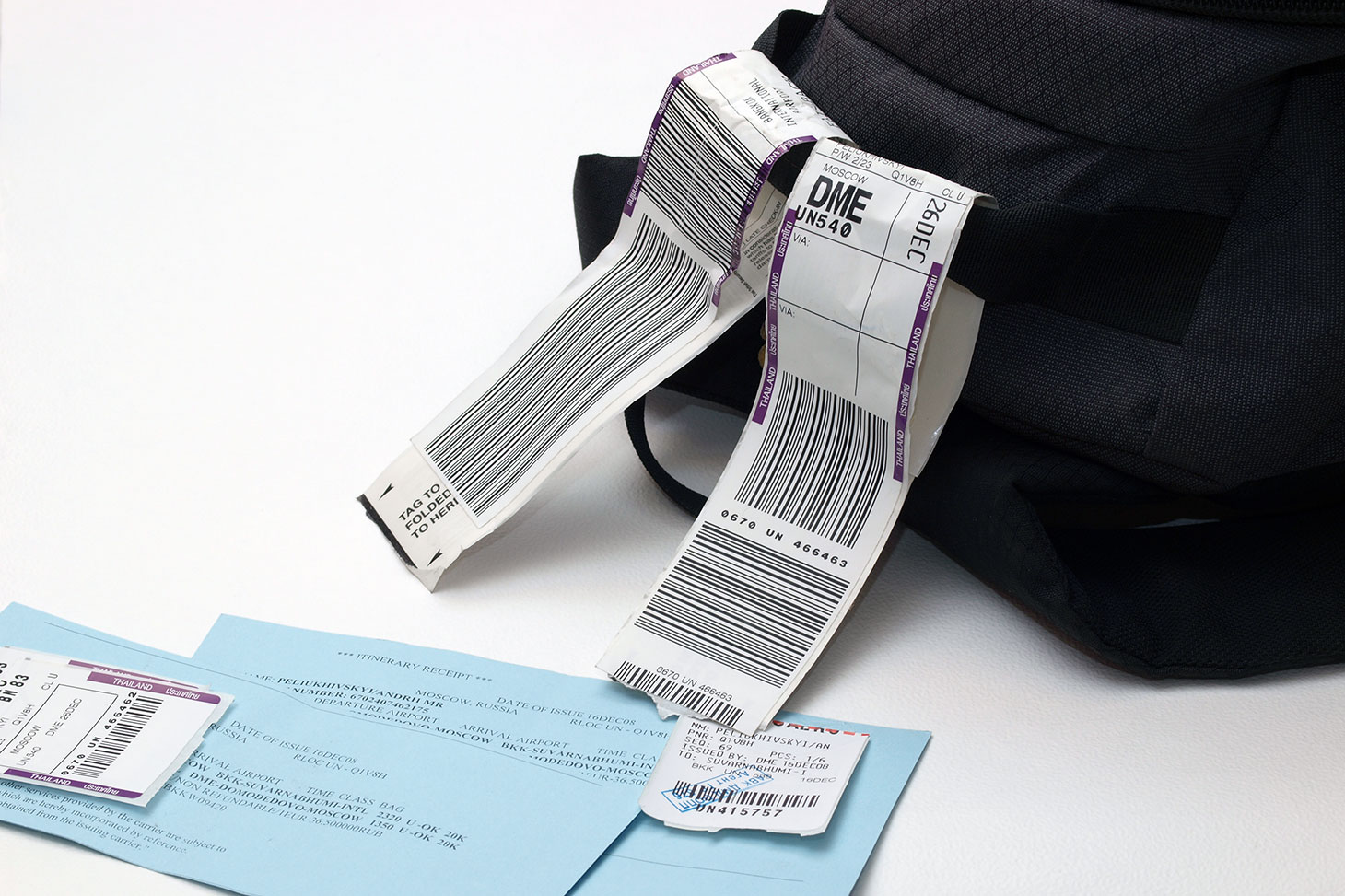 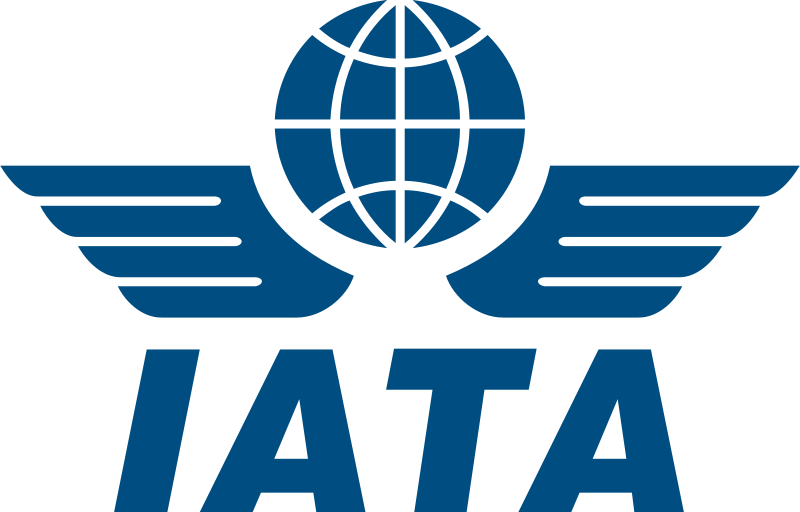 أمامك رموز لبعض المطارات في السعودية
هل تعرفين الرمز يعبر عن أي مطار و يقع في أي مدينة ؟!
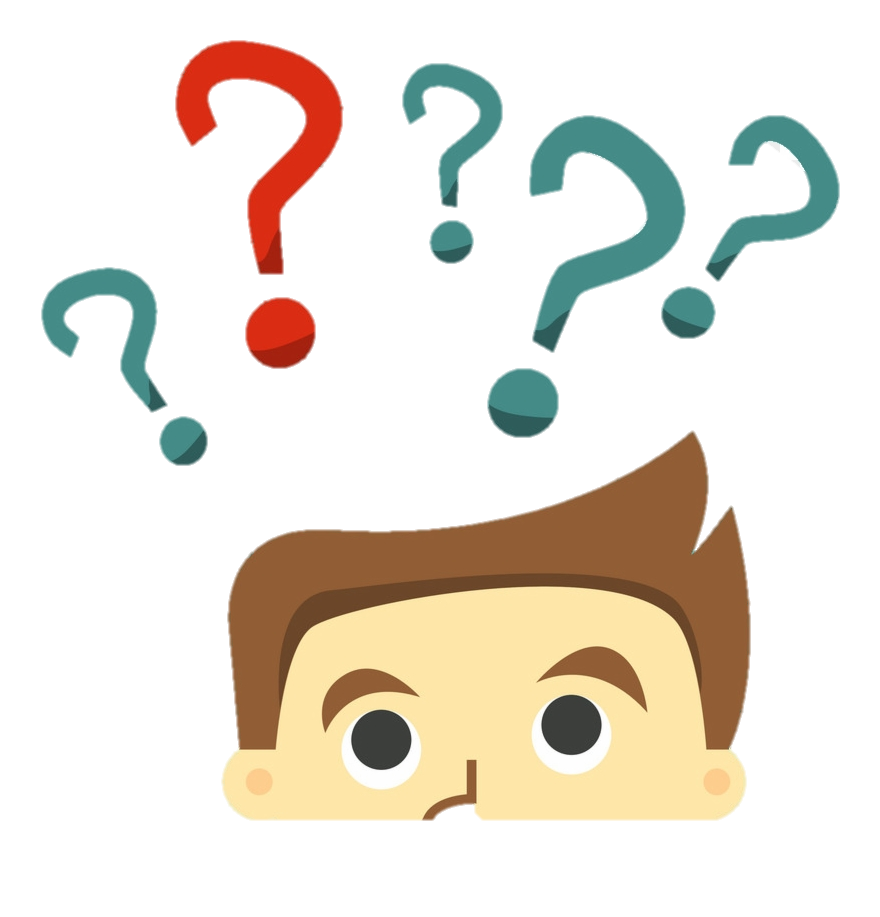 الرمز
المطار
مطار الملك فهد الدولي
DMM
مطار الملك عبد العزيز الدولي
JED
مطار الملك خالد الدولي
RUH
رموز العملات
لكل بلد في أنحاء العالم عملـة خاصـة به، وتستخدم رموز العملات بدلا من اسم العملة كاختصارات متعارف عليها عند التعاملات المالية
الرمز
المعنى
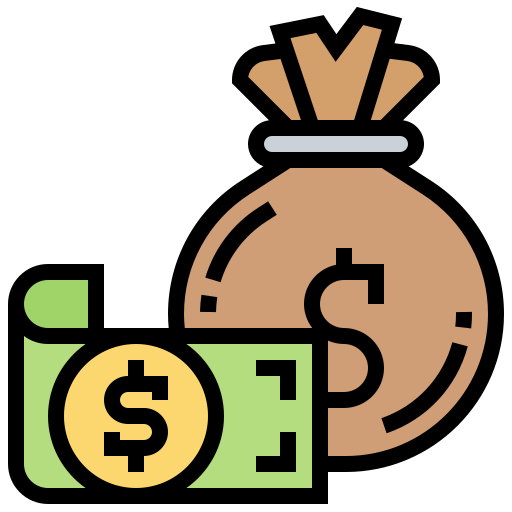 الريال السعودي
SAR
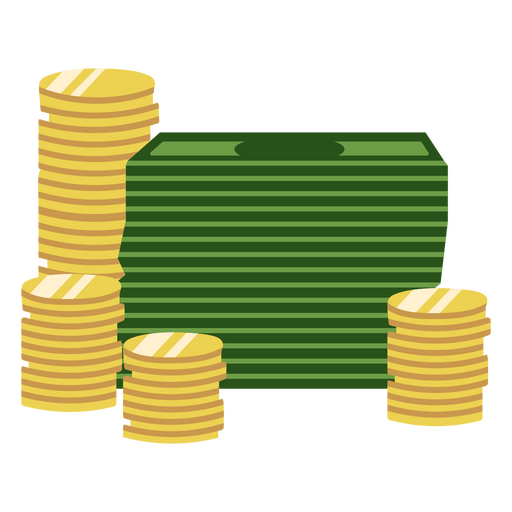 الدولار الأمريكي
USD
اليورو
EUR
الرموز الشريطية
ترى الرموز الشريطية في كل مكان حولك وبشكل يومي، فمثلا تجدها مطبوعة على التذاكر الإلكترونية والمنتجات في محلات البقالة وغيرها.الرمز الشريطي هـو مـلـصـق بـه خـطـوط سوداء رفيعة إلى جانب مجموعة متنوعة من الأرقام. تستخدم في تنظيم المعلومات وفهرستها أو وضع علامة على أسعار المنتجات.
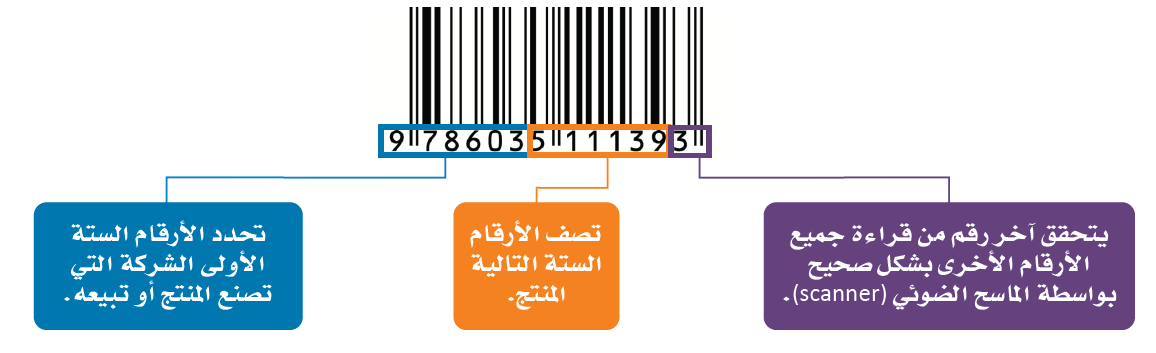 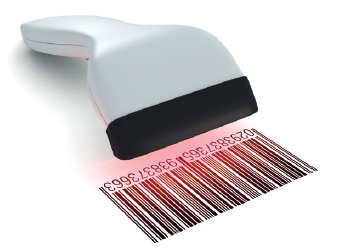 رموز الاستجابة السريعة QR
رمز الاستجابة السريعةQuick Response QR   هـو بمثابة الجيل الثاني من الرمز الشريطي barcode، والذي يتكون من خطوط سوداء متجاورة ومختلفة السُمك ويحتوي على مزيد من المعلومات. قد يشير رمز الاستجابة السريعة إلى محتوى إلكتروني مثل: المواقع الإلكترونية، أو مقطع، أو ملف، ويمكن قراءة هذا الرمز باستخدام كاميرات الهواتف الذكية.
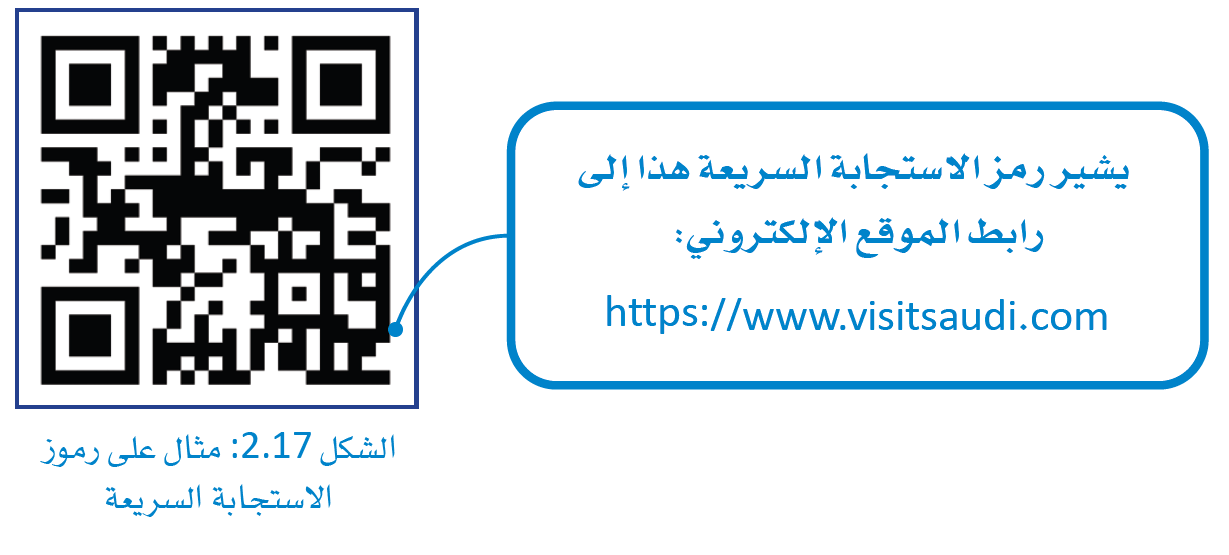 رقم الكتاب المعياري الدولي
يوجد رقم على غلاف معظم الكتب (مثل الدليل السياحي) وفي أعلى الرمز الشريطي يسمى رقم الكتاب المعياري الدولي  ISBN وهو رقم فريد يستخدمه الناشرون والمكتبات ومحلات بيع الكتب لتحديد عناوين الكتب وإصداراتها. 
يتكون رقم الكتاب المعياري الدولي من ثلاثة عشر خانة عشرية ويقسم إلى خمس مجموعات متتالية من الأرقام.
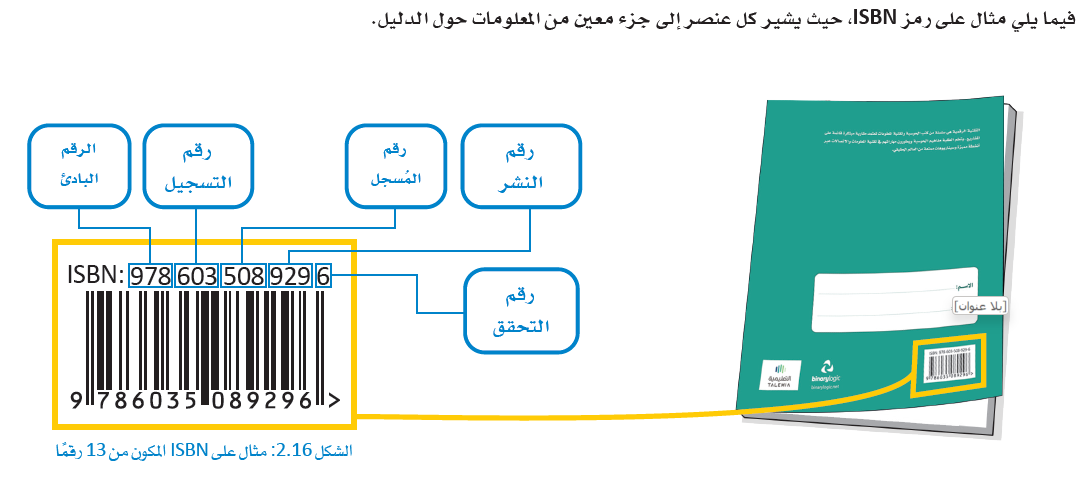 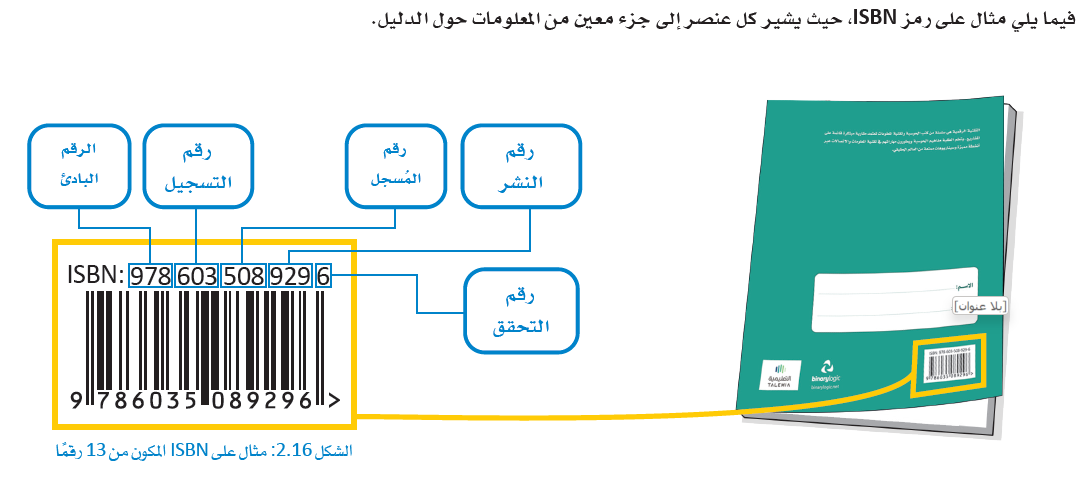 بعد تعرفك على أمثلة من حياتنا اليومية على ترميز البيانات
برأيك ما هي مزايا و عيوب الترميز ؟!
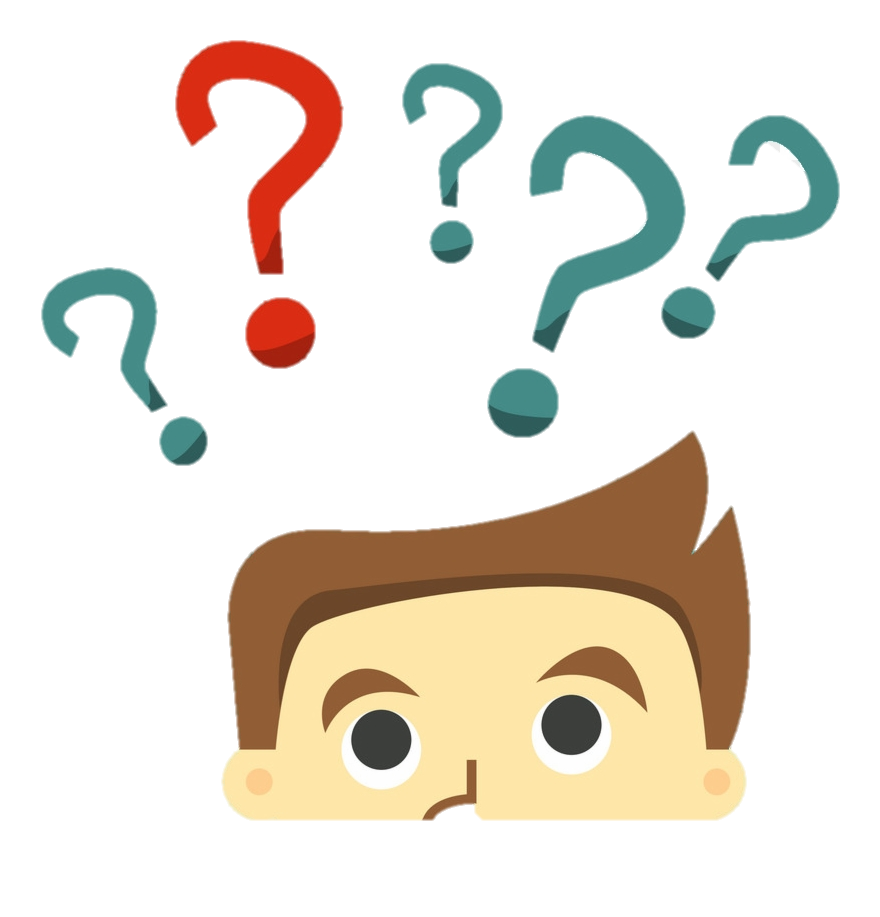 مزايا الترميز
من الأسهل كتابة الرمز RUH بدلا من كتابة مطار الملك خالد الدولي
ادخال أسرع للبيانات
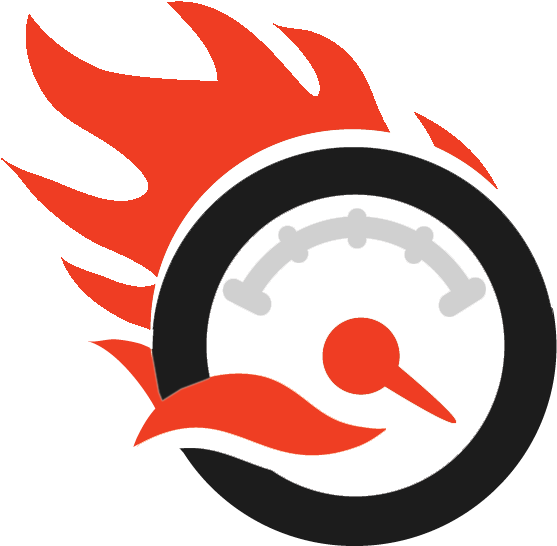 من الصعب كتابة الاسم الكامل للبلد على اللوحات أو وسائل النقل مثل السيارة و الحافلات ولكنه سهل باستخدام الرموز
تأخذ مساحة أقل
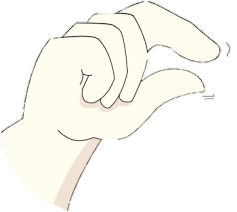 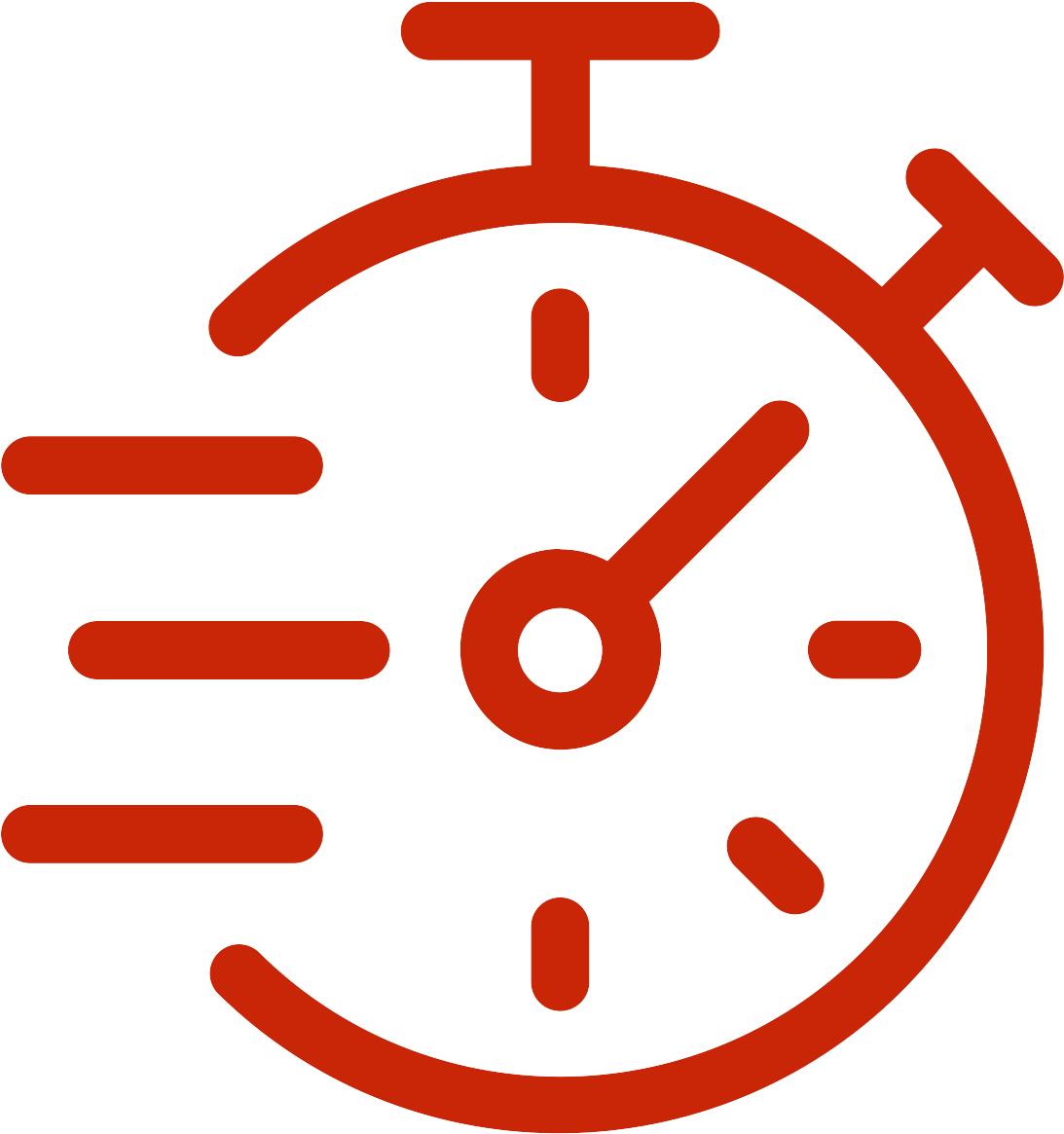 كل منطقة لها رمزها الخاص و يستخدم للبحث عن عنوان حسب رمز المنطقة ورقم الشارع والمبنى ويستخدمه مكتب البريد لتسهيل توزيع رسائل البريد
تسريع عمليات البحث
عيوب الترميز
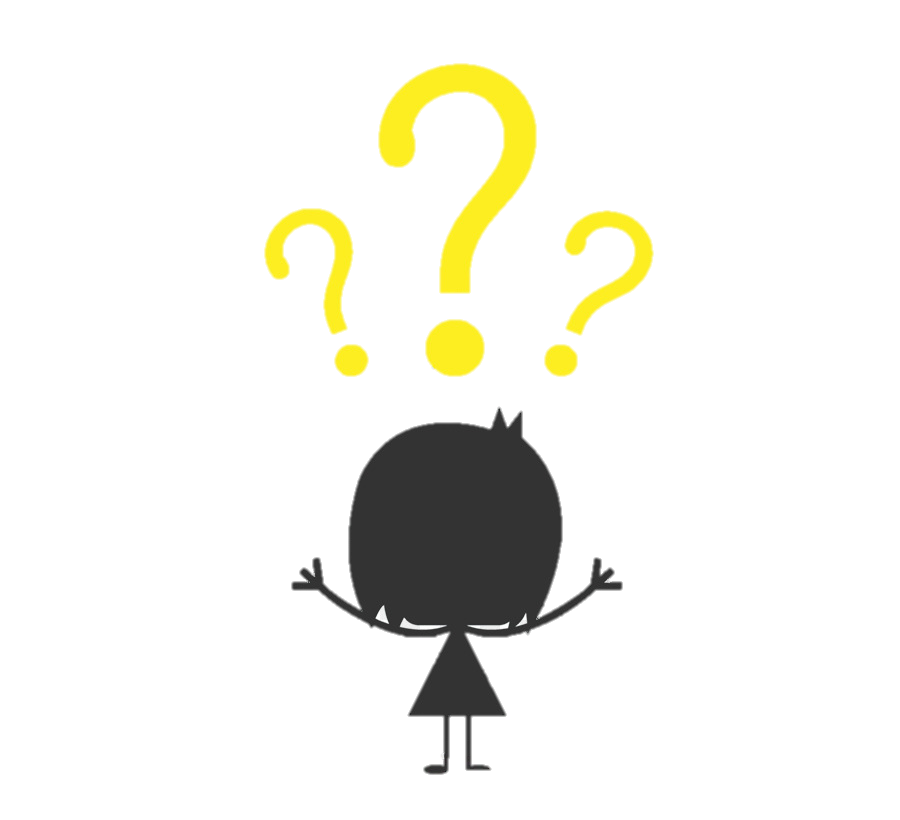 قد تجد صعوبة في التمييز بين الرموز المتشابهة
معنى غامض للبيانات
قد يكون من الصعب تفسير أو تذكر معنى الرمز
صعوبة فهم الترميز
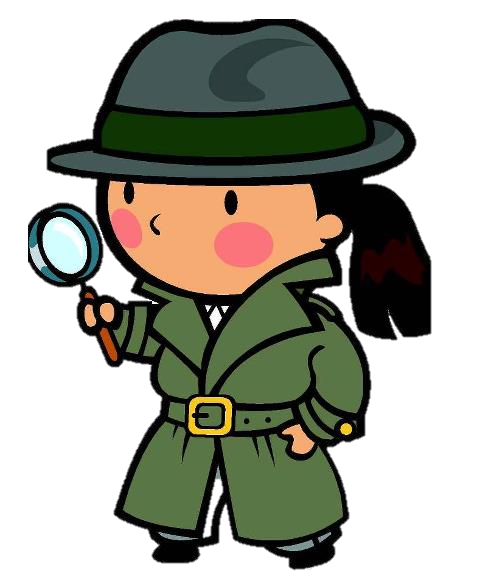 قد يكون عدد العناصر المراد ترميزها كبيرا جدا ومجموعة الحروف لا تكفي لترميزها فتدمج الأرقام معها أو تستخدم الأرقام الطويلة وهذا يعقد الترميز
الرموز المستخدمة قد تستنفذ
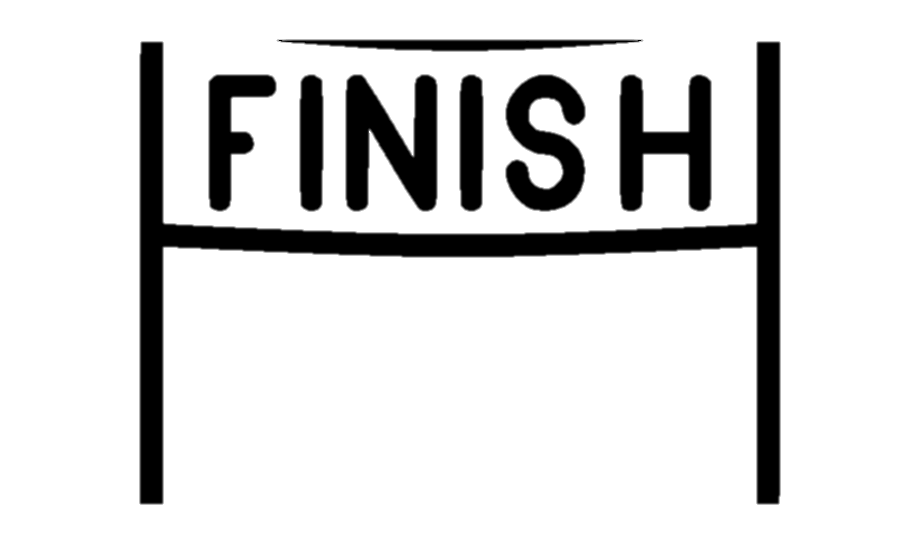 تقويم تكويني
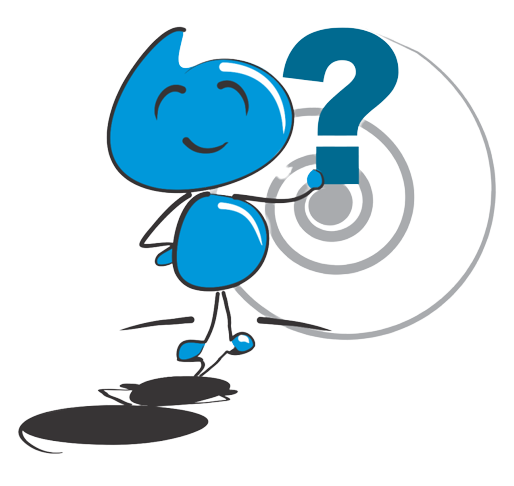 هل العبارة صحيحة أم خاطئة: 
1- تتكون رمز المطارات من 4 حروف    (          )
2- QR مـلـصـق بـه خـطـوط سوداء رفيعة(          ) 
3-رمزEUR يعبر عن عملة اليورو          (          )
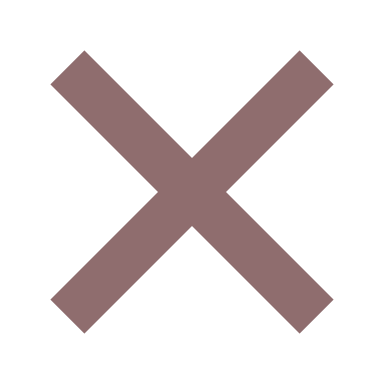 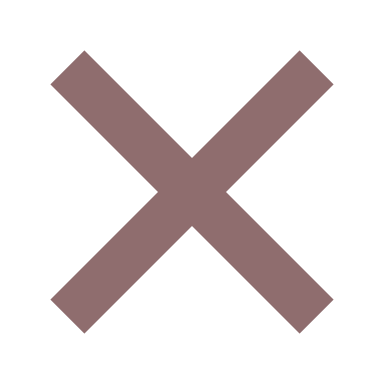 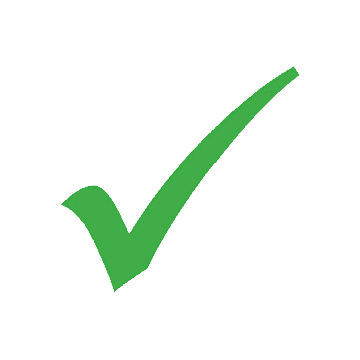 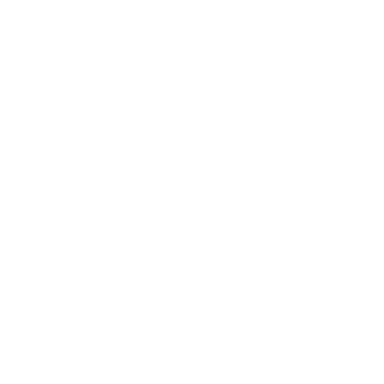 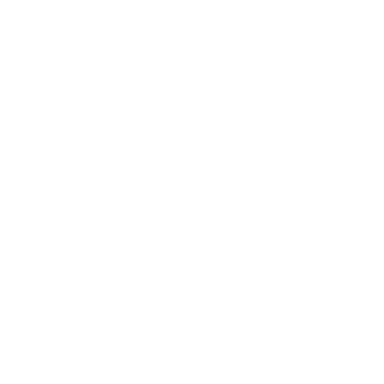 أهداف الدرس
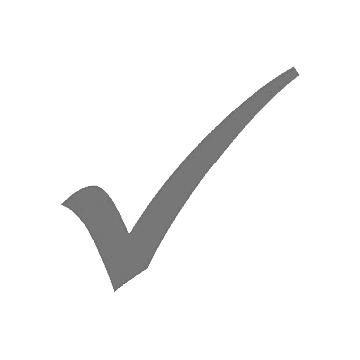 1
فهم الفرق بين البيانات و المعلومات و المعرفة
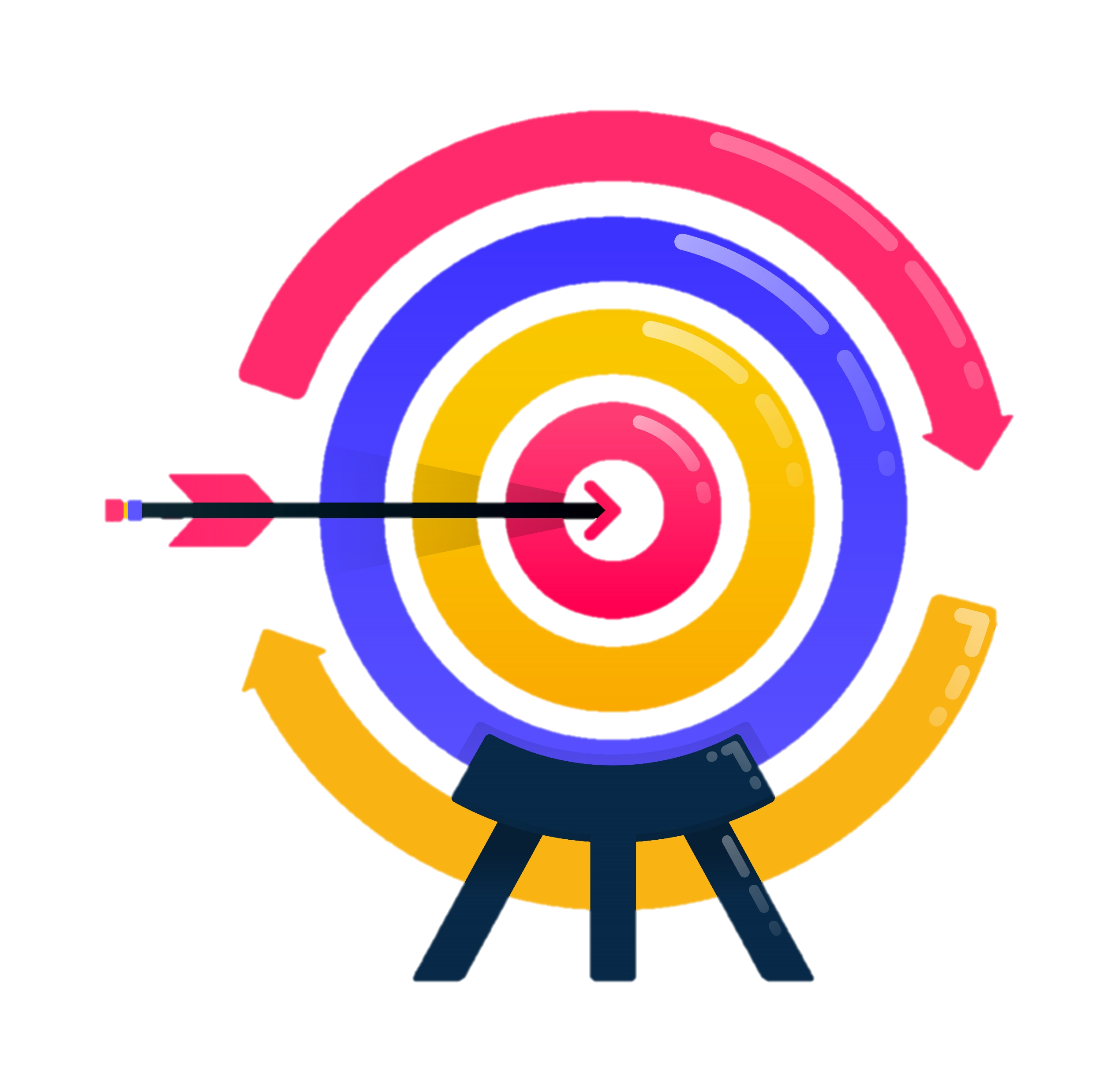 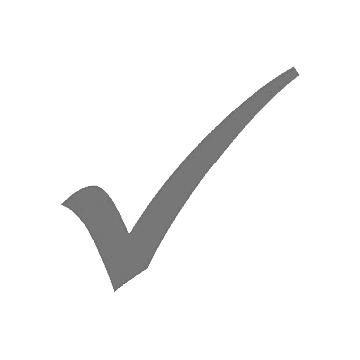 التعرف على أنواع البيانات.
2
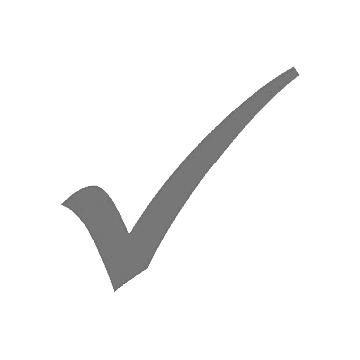 3
مفهوم ترميز البيانات و أهميتها
مفهوم جودة المعلومات ومعايير تحقيقها
4
جودة المعلومات
تُعد جودة المعلومات عاملًا مهما وتعبر عن مدى استخدام المعلومات في اتخاذ القرارات.
ضمان جودة المعلومات يساعد  على التحديد الدقيق للاحتياجات 
الفعلية لتنفيذ المشروعات، وزيادة الكفاءة في كل يوم عمل. 
وبالمقارنة يمكن أن تتسبب المعلومات غير الدقيقة 
في حدوث خلل في الأعمال، وتقلل من الكفاءة 
وتؤدي إلى التأخير في إنجاز المشروعات.
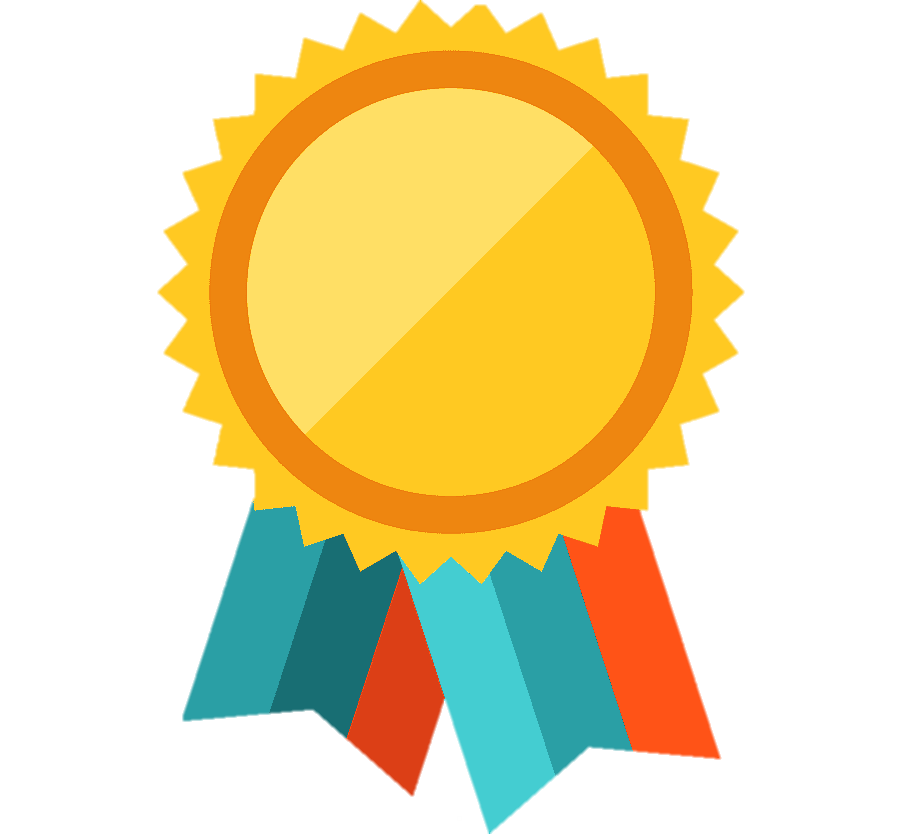 Quality standards
عللي أهمية معايير الجودة للمعلومات ؟؟!
لأنها تساعد عل التحقق من موثوقية المعلومات
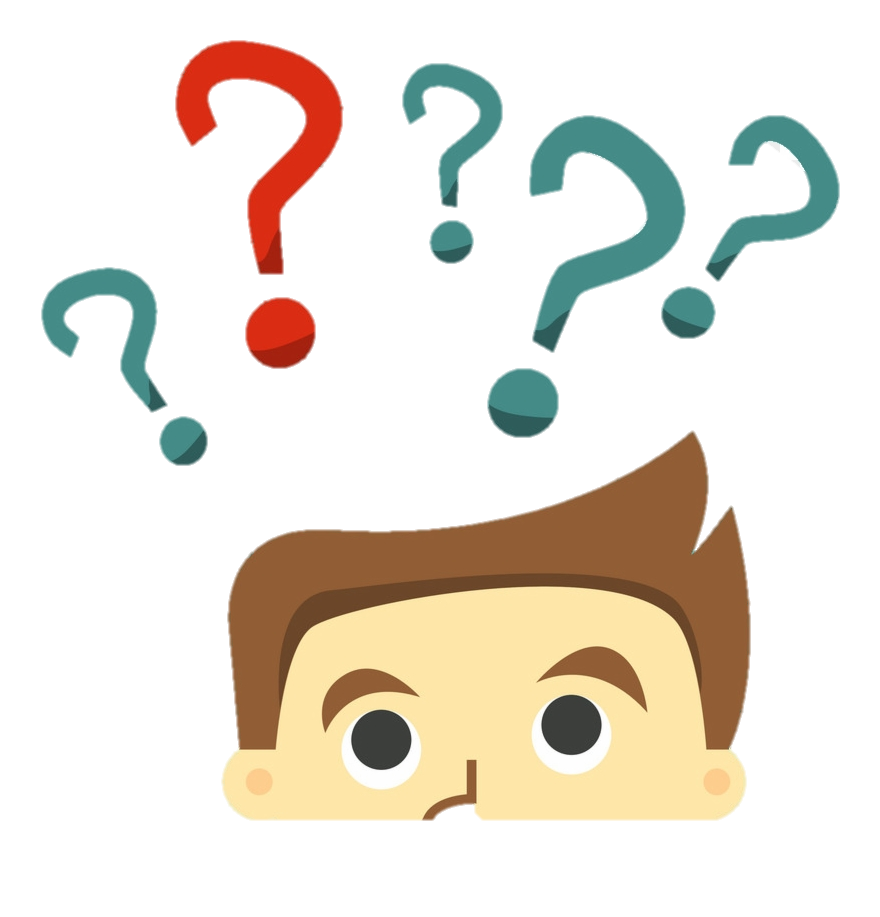 معايير جودة المعلومات
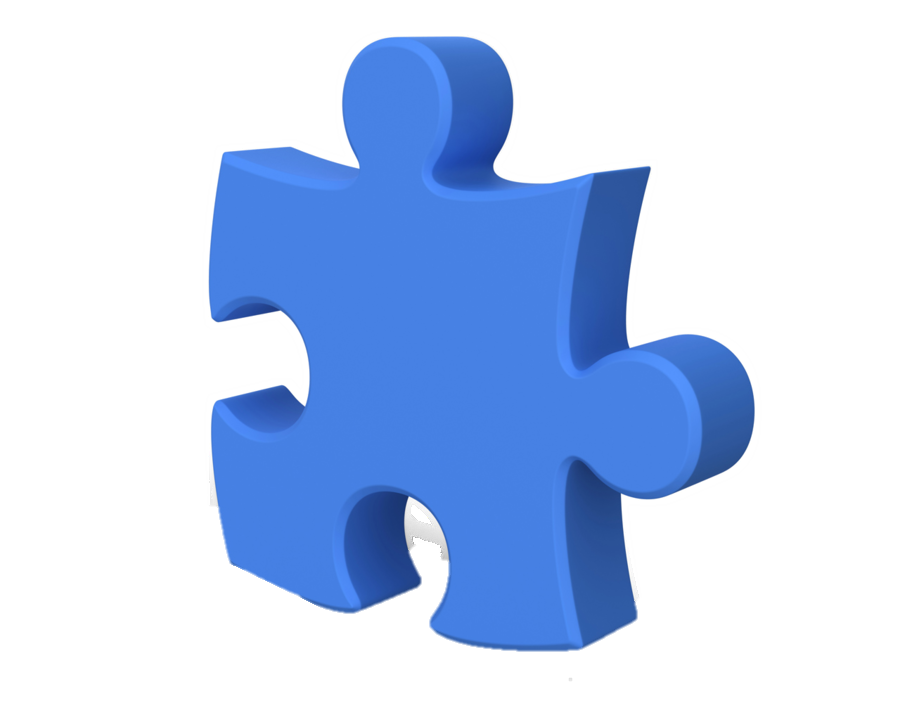 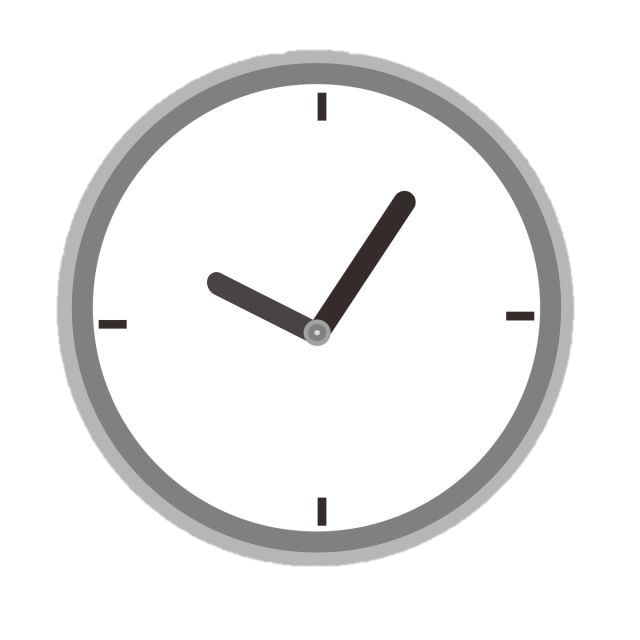 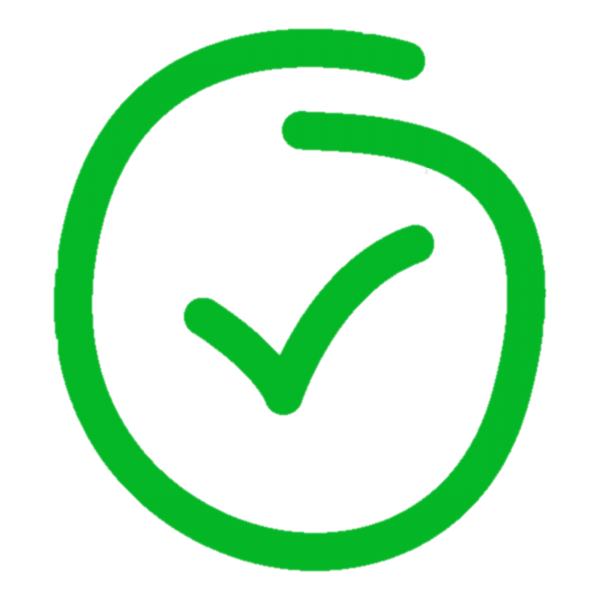 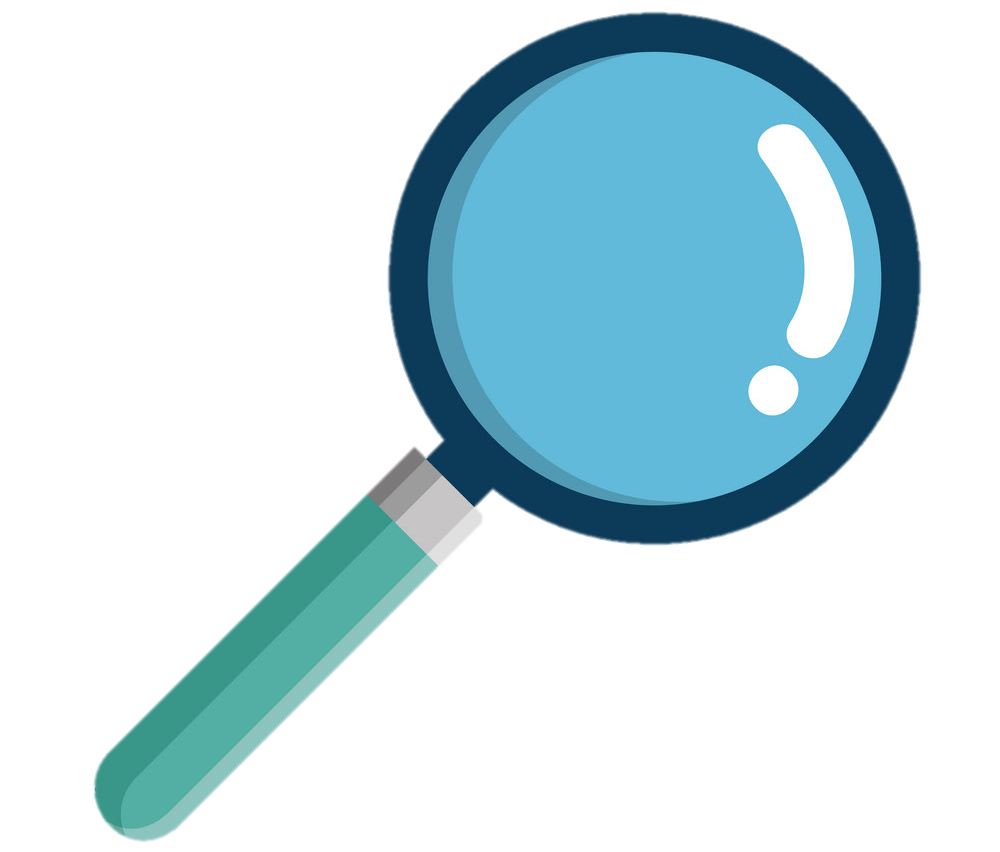 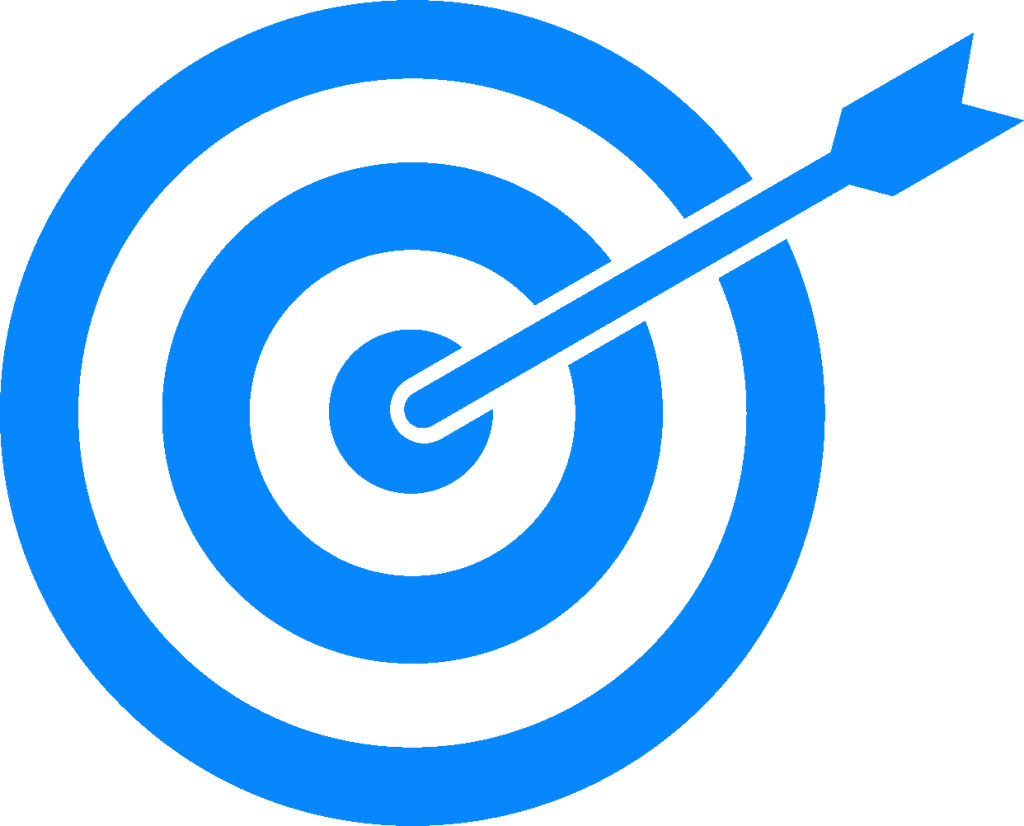 التــوقــيــت
الــــــدقــــــة
الـكــفــايـــة
الـمـلاءمـة
مستوى التفاصيل
يجب أن تكون المعلومات صحيحة لكي تعد عالية الجودة. ويتم التحقق من دقتهـا مـن خـلال المصادر الموثوقة، حيث يسهل التأكد من خلوها من الأخطاء الحسابية أو اللغوية
يجب عند استخدام هذا المعيار يجب مرعاة :
1- التحقق من تاريخ المصادر
2- التحقق من تاريخ المراجعة والتحرير
3-التحقق من تاريخ النشر
يجب أن تكون المعلومات مرتبطة بموضوعك أو بالسؤال البحثي، فكلما كانت المعلومات متعلقة بما تبحث عنه ، كلما كانت ملاءمتها أفضل.
تاريــخ نـشـر المعلومات مهم جدا، حيث يوضح مدى حداثة المعلومات ومناسبتها لموضوع البحث، ولذلك يجب التأكد ، مـن الحـصـول علـى آخر تحديث للمعلومات،
يعد وجود الكثير من التفاصيل على المعلومات المطلوبة أمرا صعبا، بينما تؤدي قلة التفاصيل إلى صعوبة فهم المعلومات. ويعتمد مستوى التفاصيل على المشكلة ودراستها
تعد كفاية المعلومات مقياسا مهمًا للشمولية المطلوبة للتأكد من أن المعلومات المقدمة تعطي صورة كاملة عن الواقع
مثال على معايير جودة المعلومات
يعد الموقع الإلكتروني الخاص بالمركز الوطني للأرصاد مثالًا للعثور على المعلومات التي تلبي المعايير الخمس المحددة 1- يمكنك التحقق من الدقة بمجرد التحقق من عنوان URL، حيث يشير الجزء gov.sa. من العنوان أنه موقع حكومي، 
2- الملاءمة، يمكنك أن ترى أن المعلومات في الموقع مرتبطة بموضوع البحث؛ لأنك تبحث عن معلومات عن الطقس 
3- التوقيت، يمكنك رؤية تاريخ المعلومات المعروضة على الموقع، للتأكد من مدى حداثة المعلومات.
4- مستوى التفاصيل، يحتوي الموقع على معلومات كافية عن الطقس. 
5- الكفاية ،إن الموقع يوفر لك بيانات مثل: المدينة والتاريخ والرطوبة وسرعة الرياح ودرجة الحرارة وما إلى ذلك.
الدقة
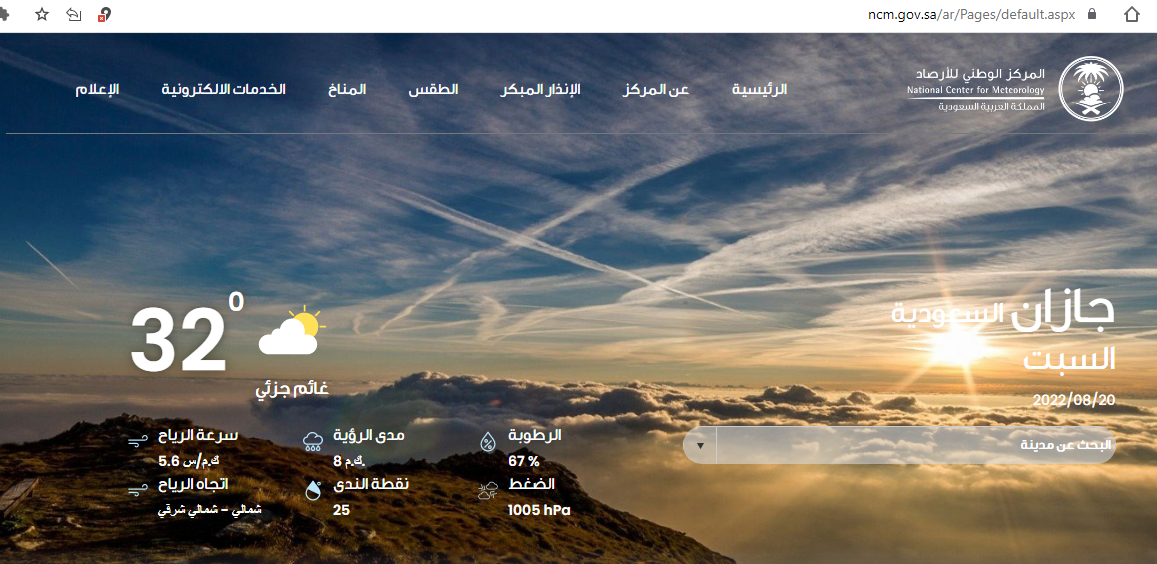 الكفاية
الملاءمة
التوقيت
مستوى التفاصيل
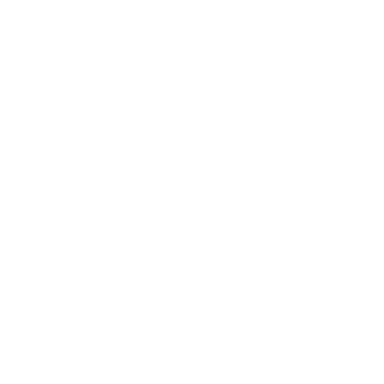 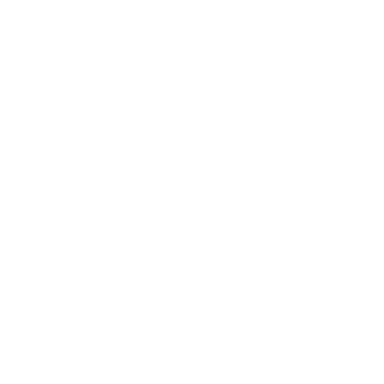 أهداف الدرس
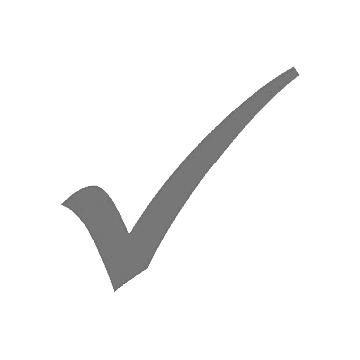 1
فهم الفرق بين البيانات و المعلومات و المعرفة
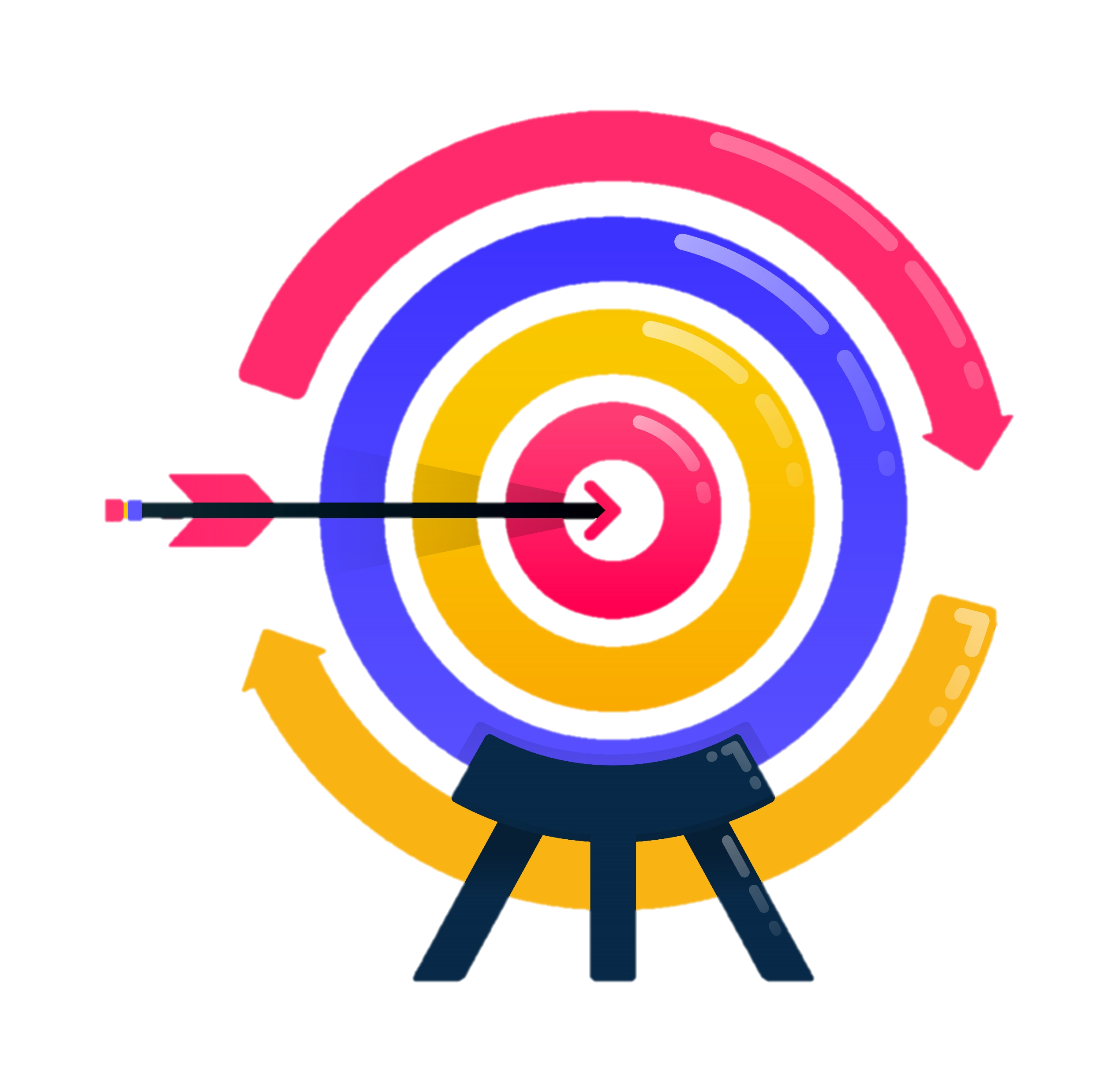 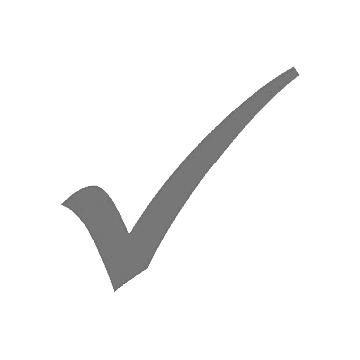 التعرف على أنواع البيانات.
2
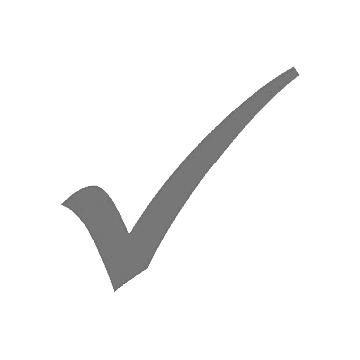 3
مفهوم ترميز البيانات و أهميتها
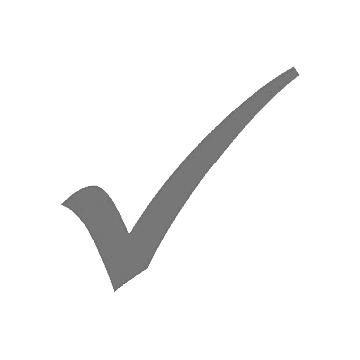 مفهوم جودة المعلومات ومعايير تحقيقها
4
انتــهى الدرس ،،
شــاكرة لكن حسن تفاعلكن
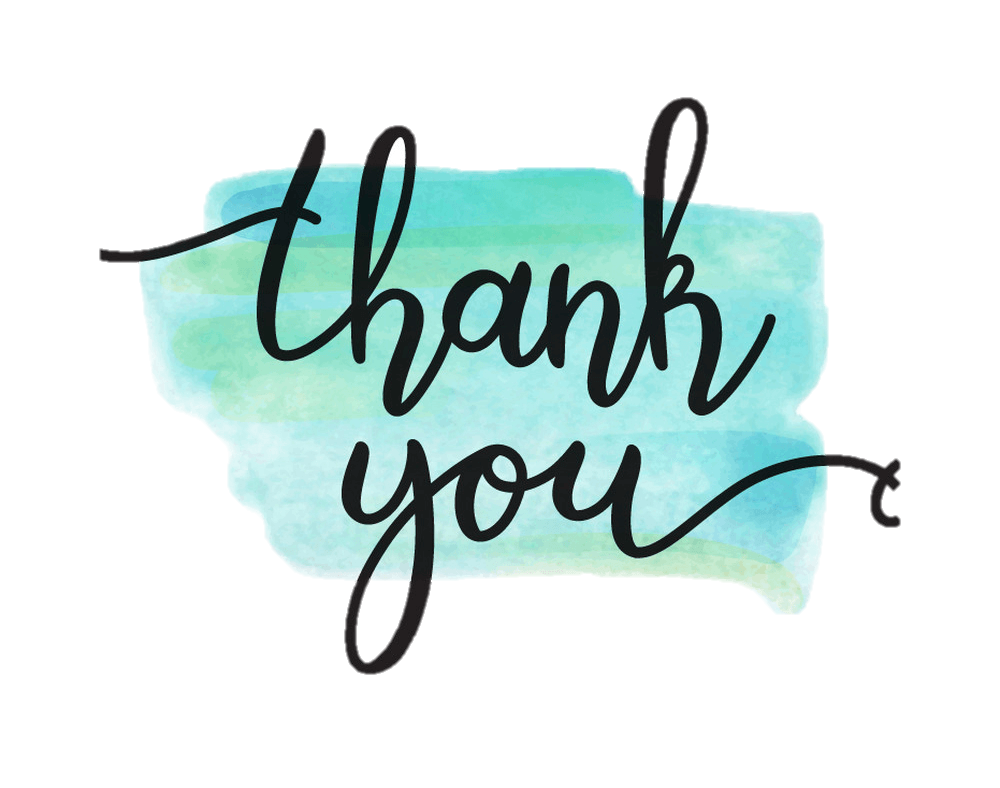 تقويم ختامي
هل العبارة صحيحة أم خاطئة: 
1- المعلومات هي مجموعة من الحقائق و الكلمات(          )
2- من عيوب الترميز يأخذ مساحة أقل              (          ) 
3-الدقة هي أن تكون المعلومات صحيحة           (          )
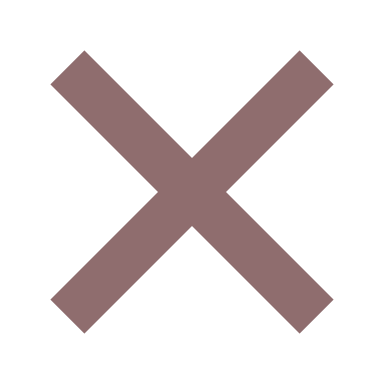 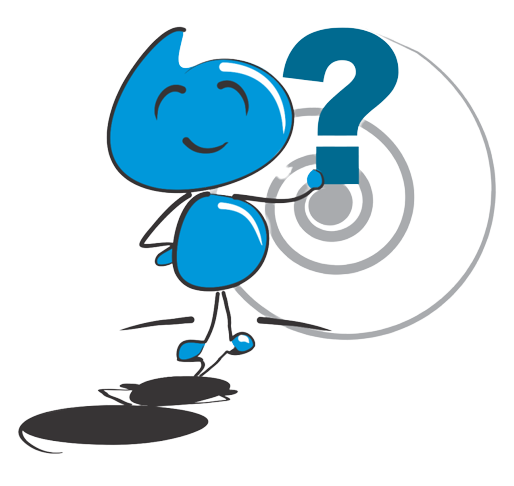 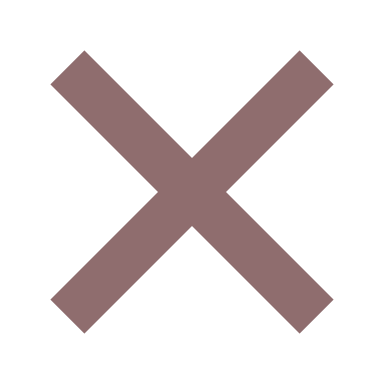 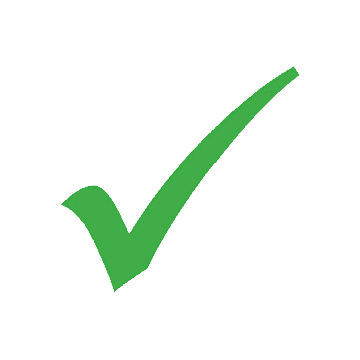